Class 20:
Hidden Services,
Zero Knowledge
Cryptocurrency Cabal
cs4501 Fall 2015
David Evans and Samee Zahur
University of Virginia
Plan for Today
Monday’s class:
Hidden Services using Tor

Zero Knowledge
 	(today and next Weds)
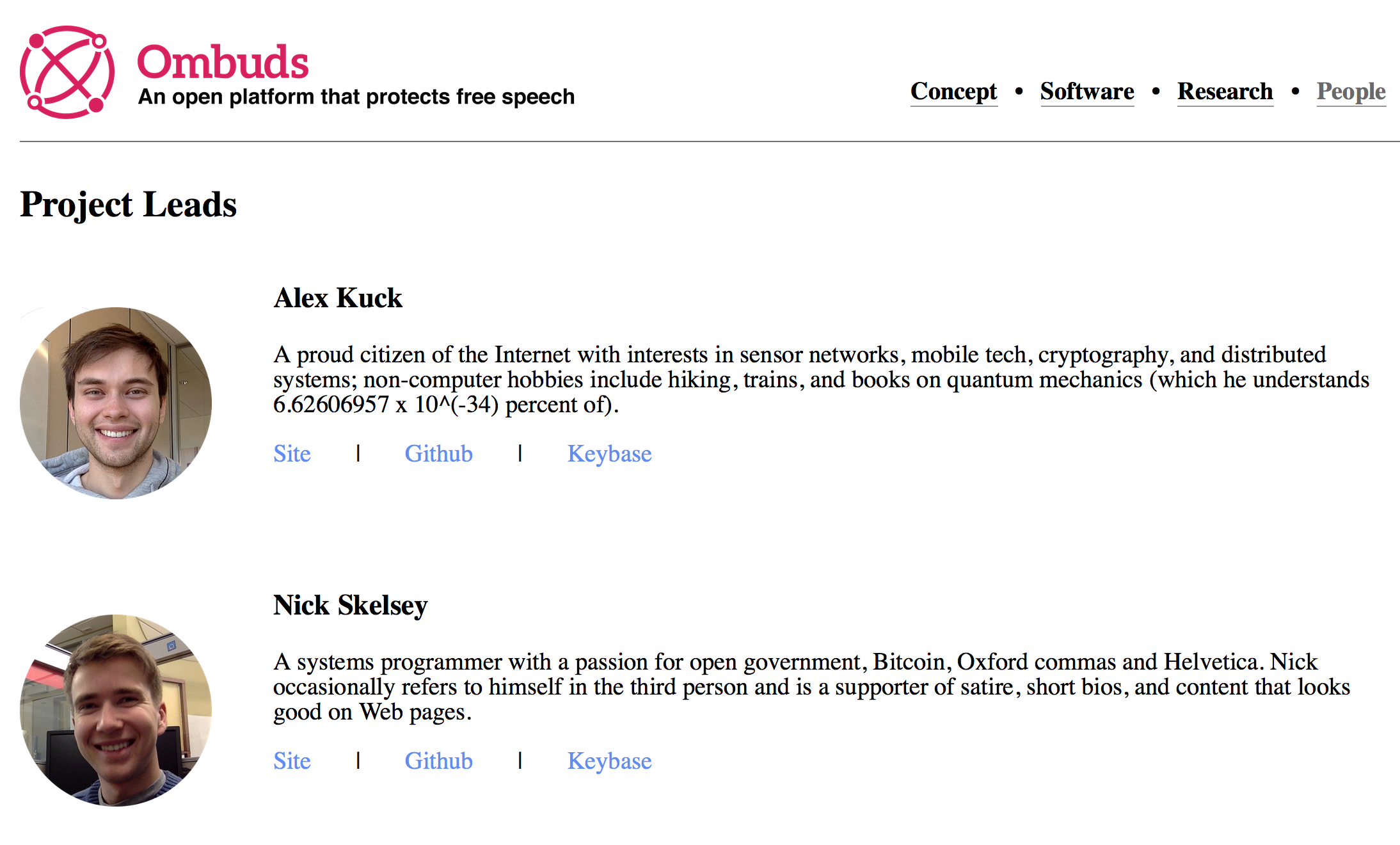 PS3 is Due Sunday, 8:29pm
Office Hours:
  After class today: Samee (Rice 442)
  Thursday, 2:30-3:30: Dave (Rice 507)
1
What’s going on!???!?
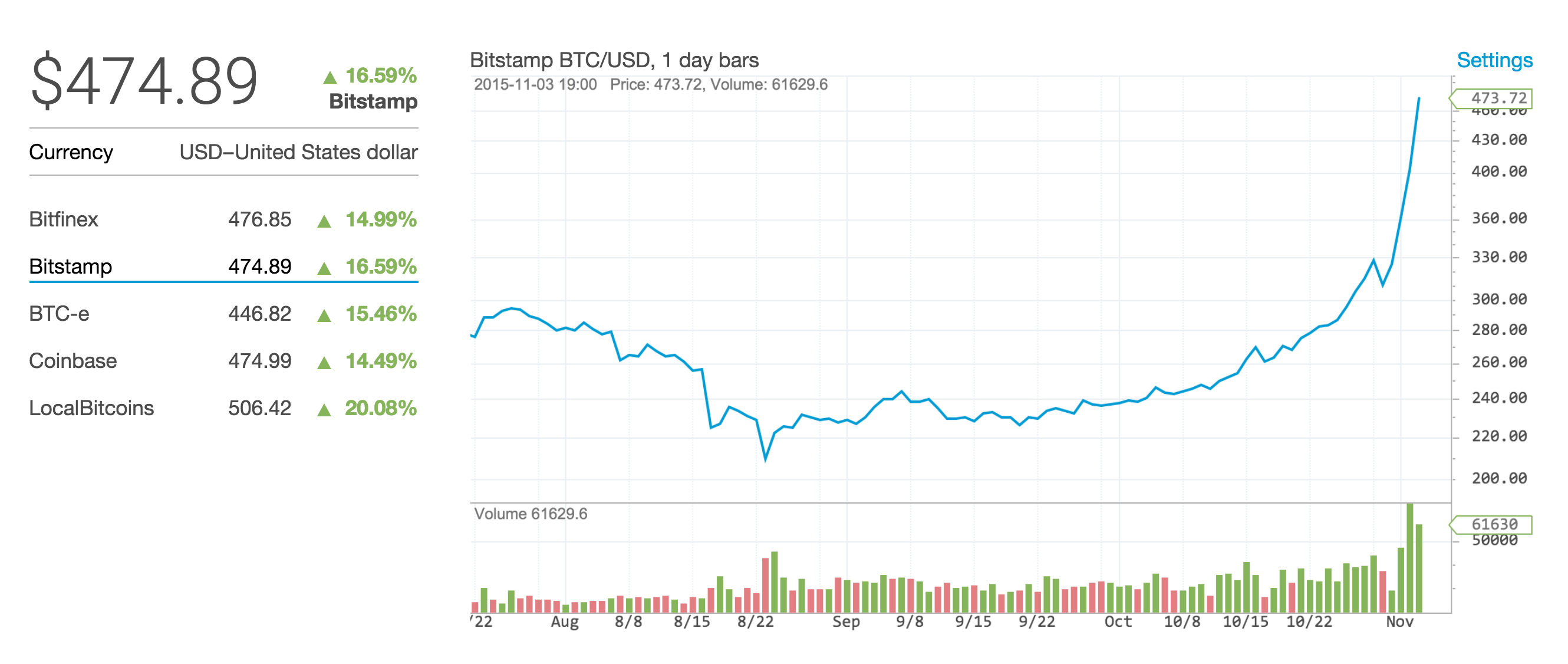 August 26, 2015
BTC: $225
2
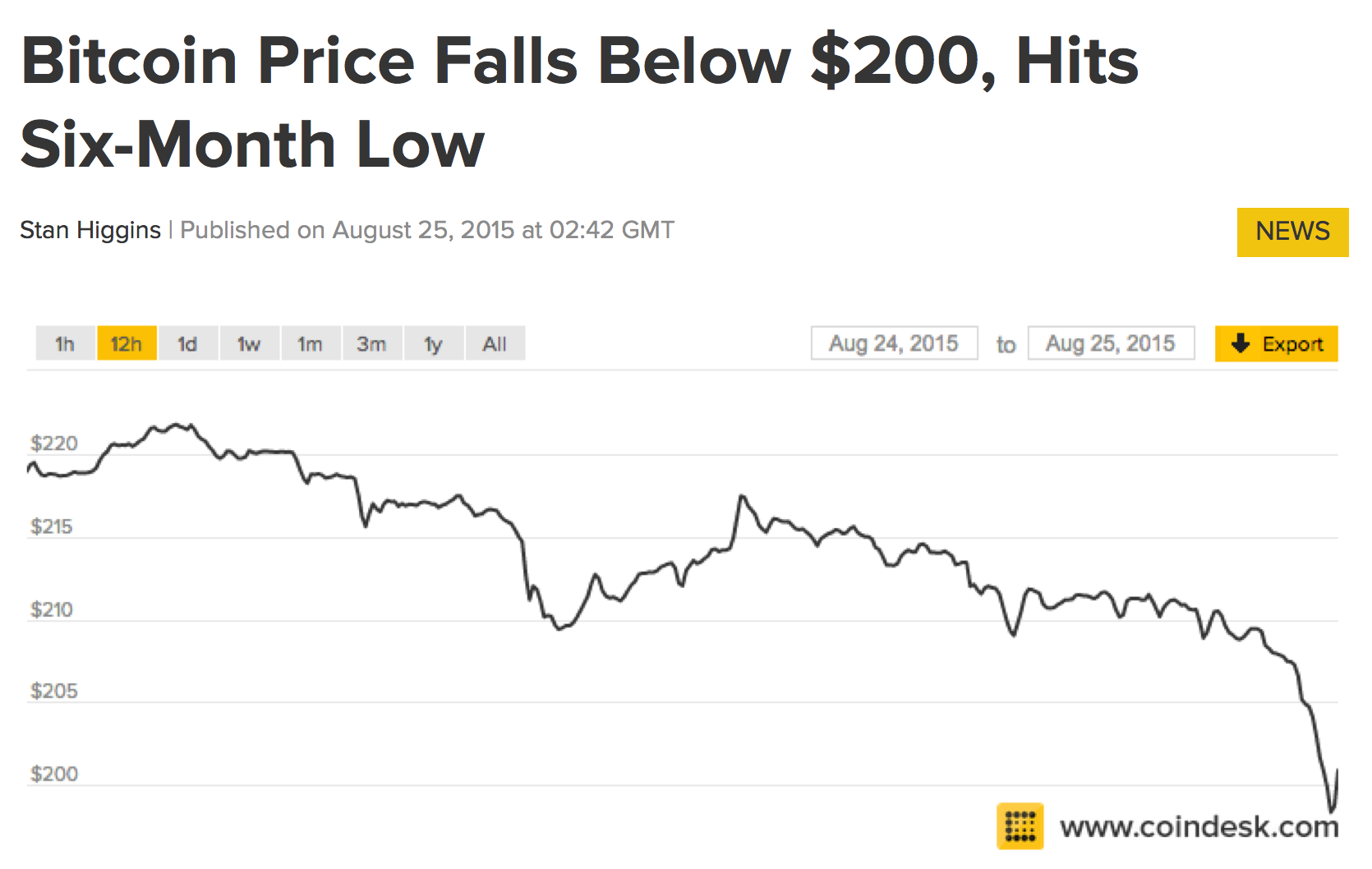 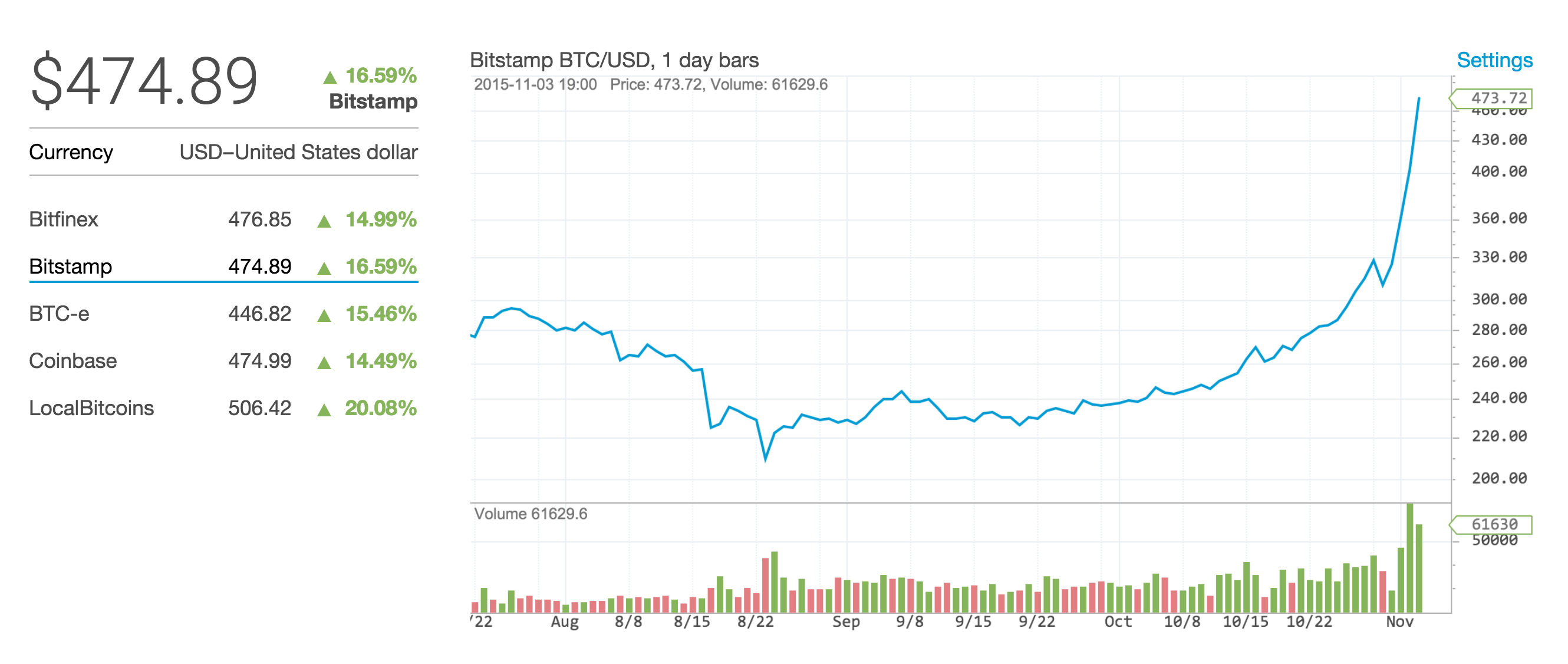 (Day before class started)
3
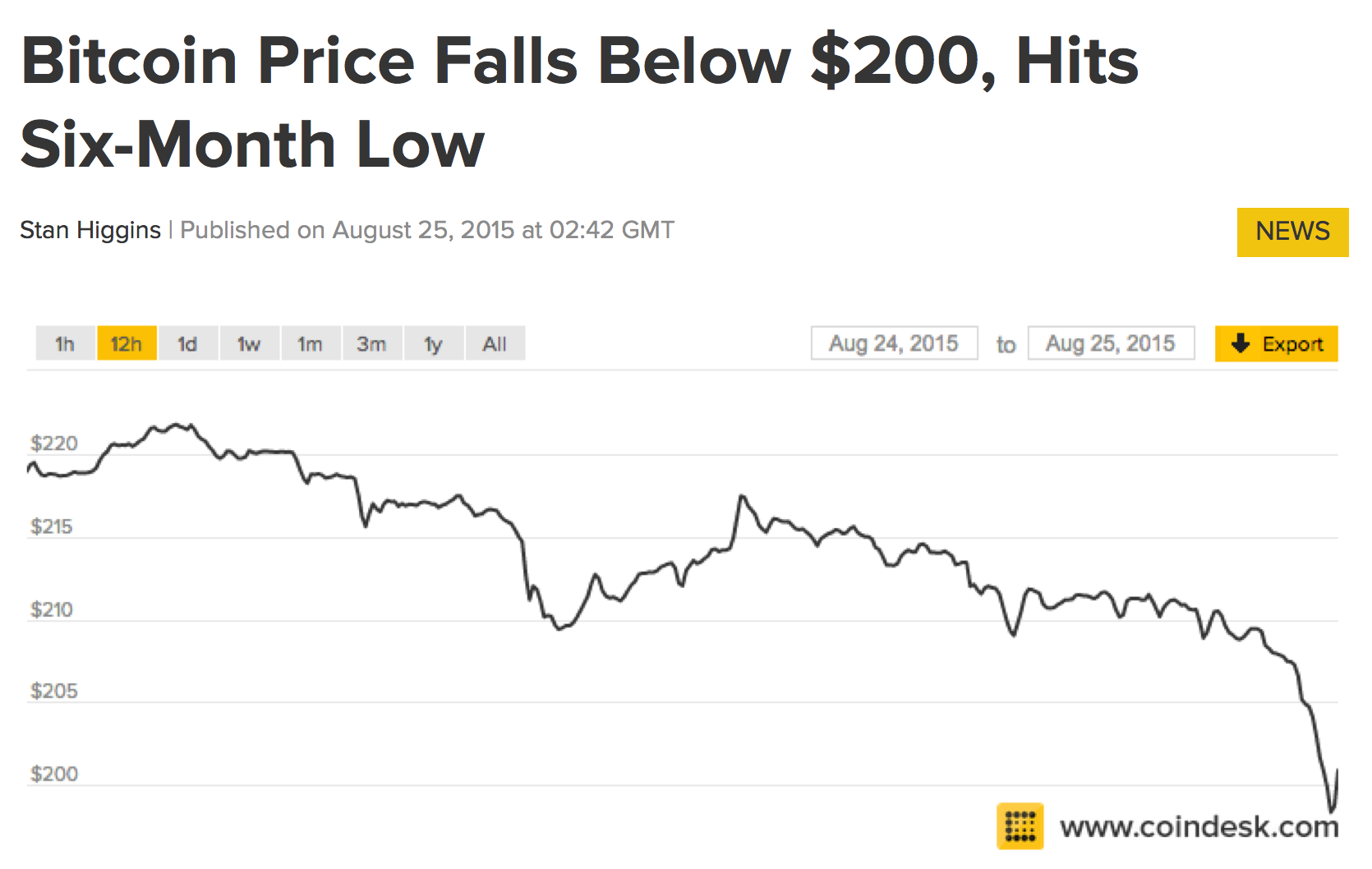 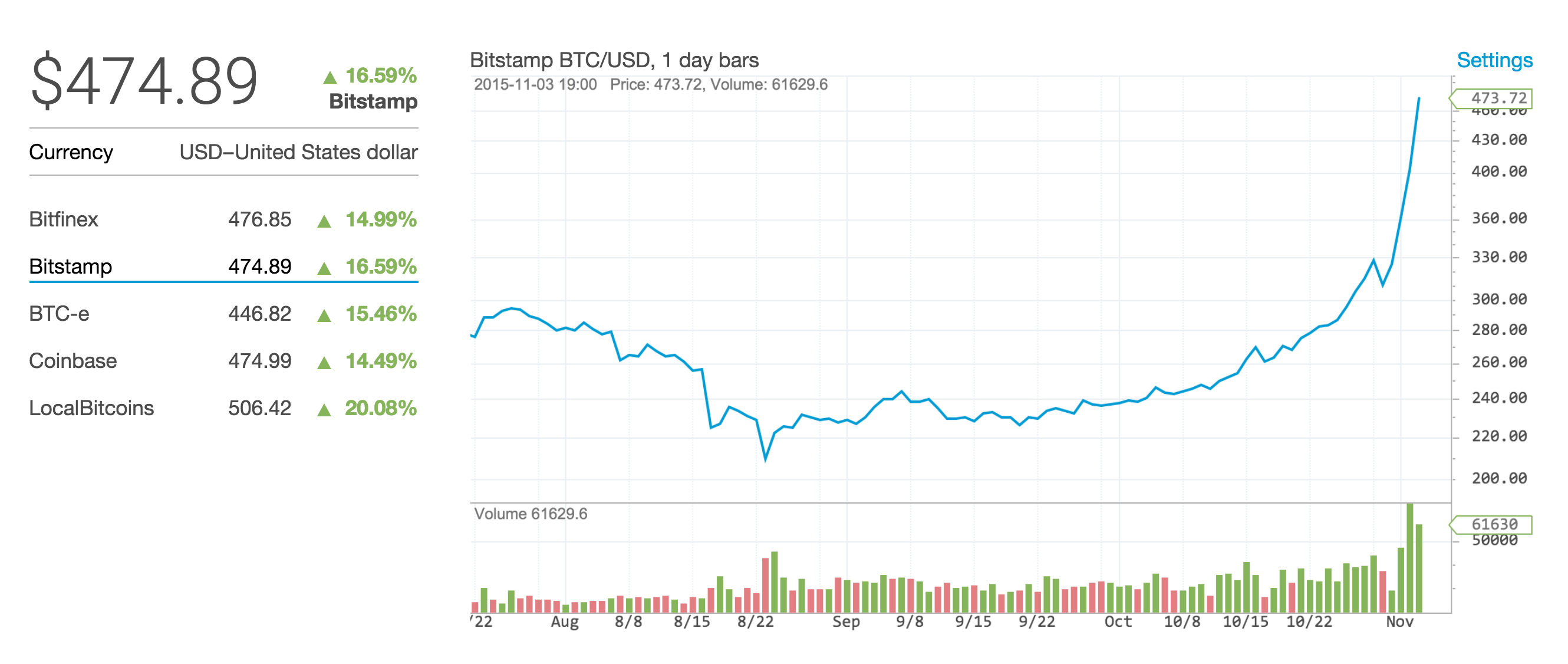 (Day before class started)
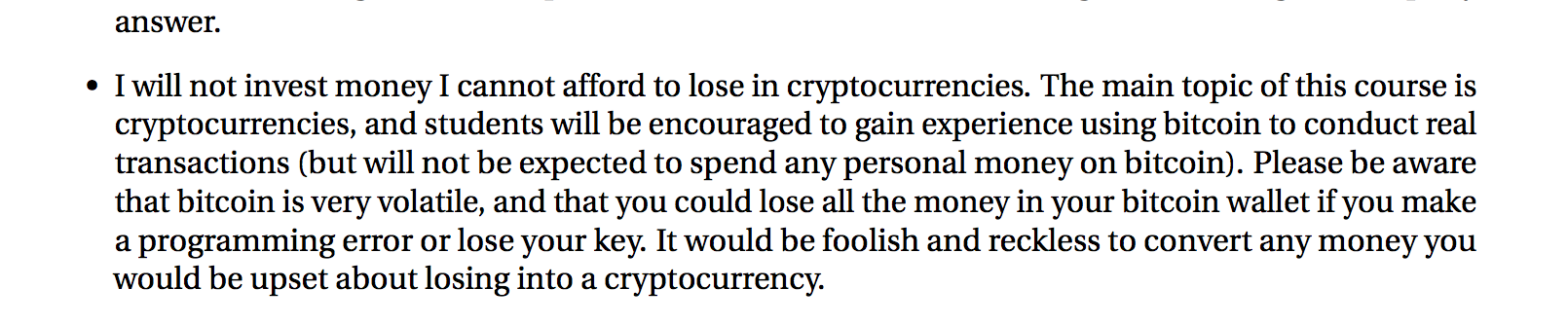 4
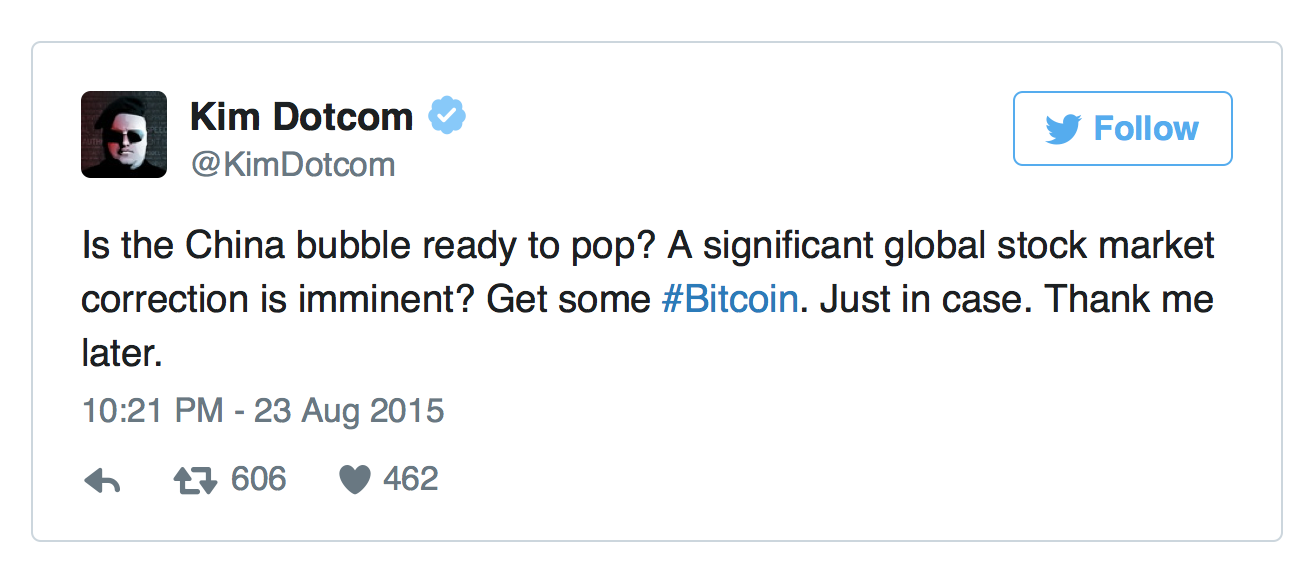 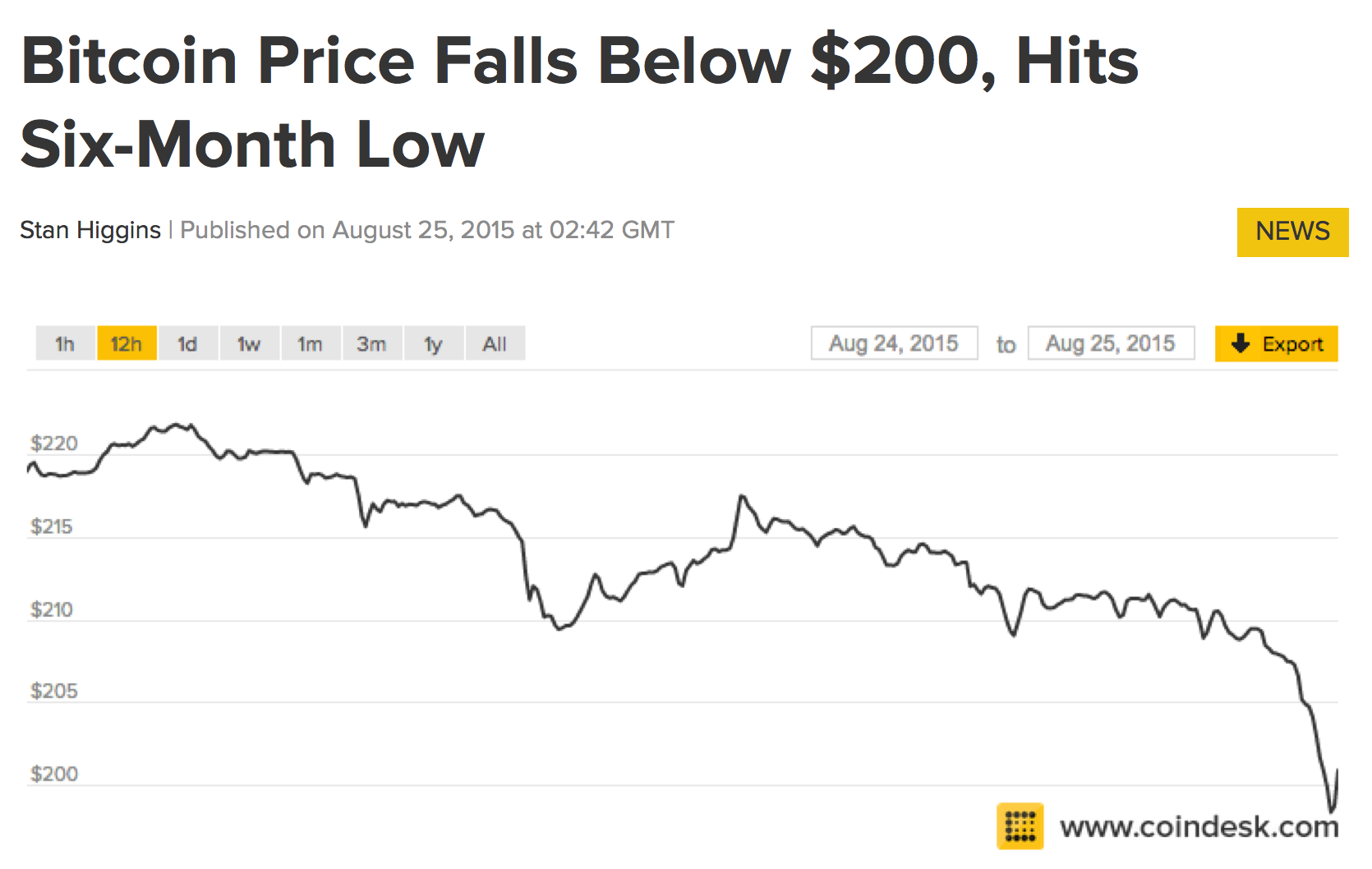 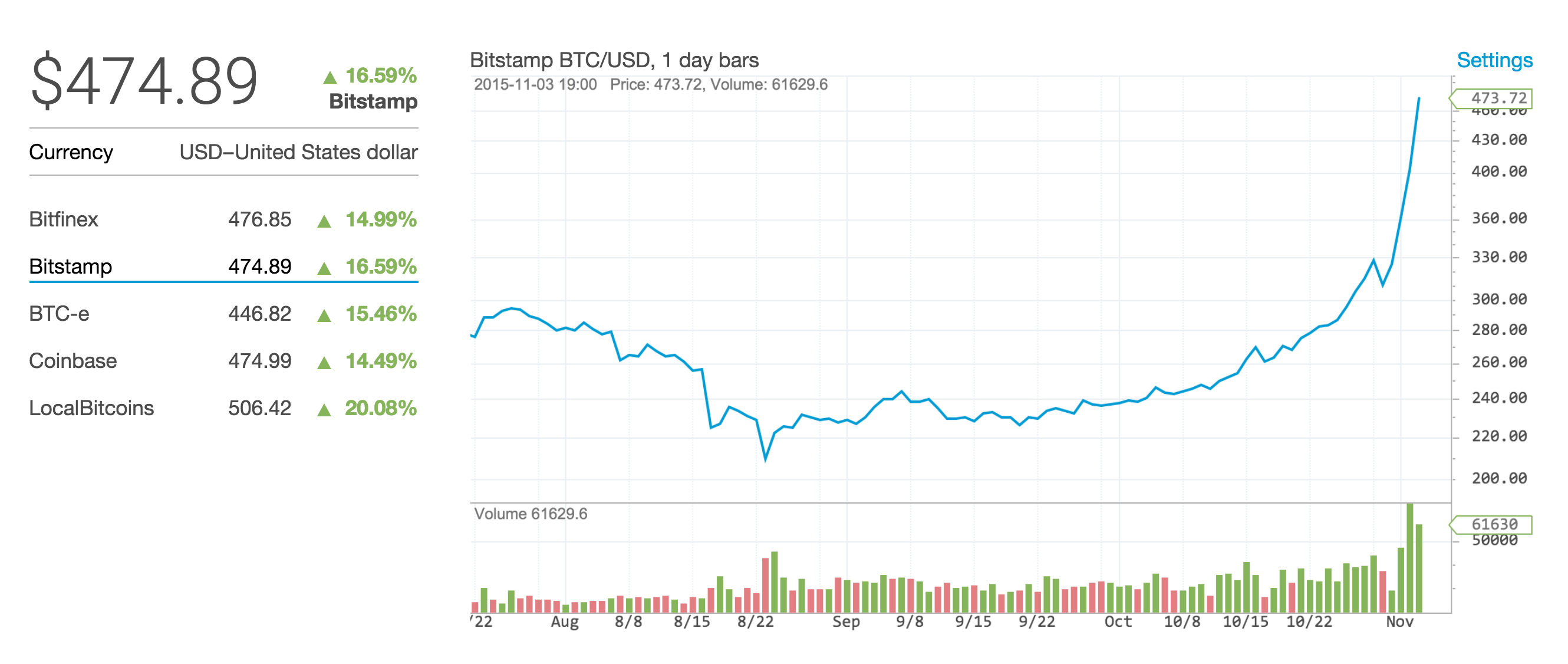 (Day before class started)
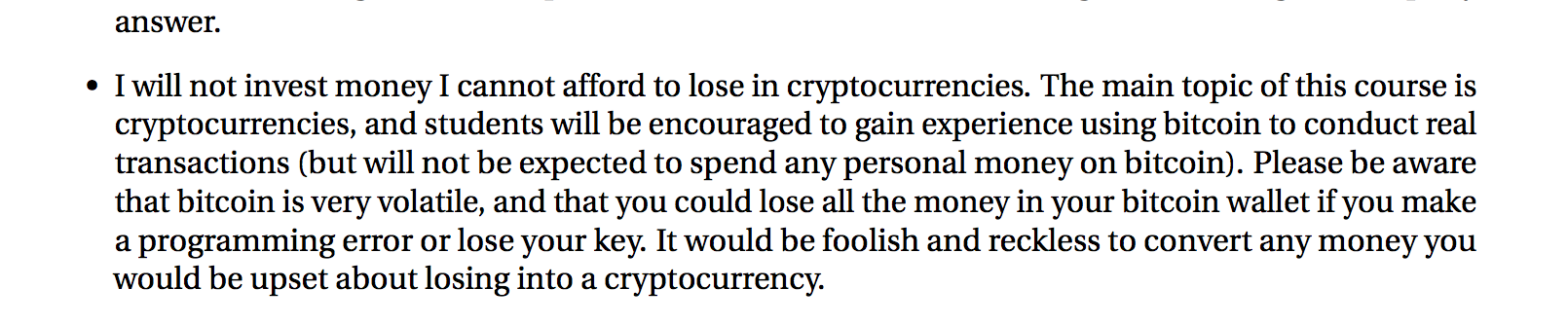 5
Why the big increase?
6
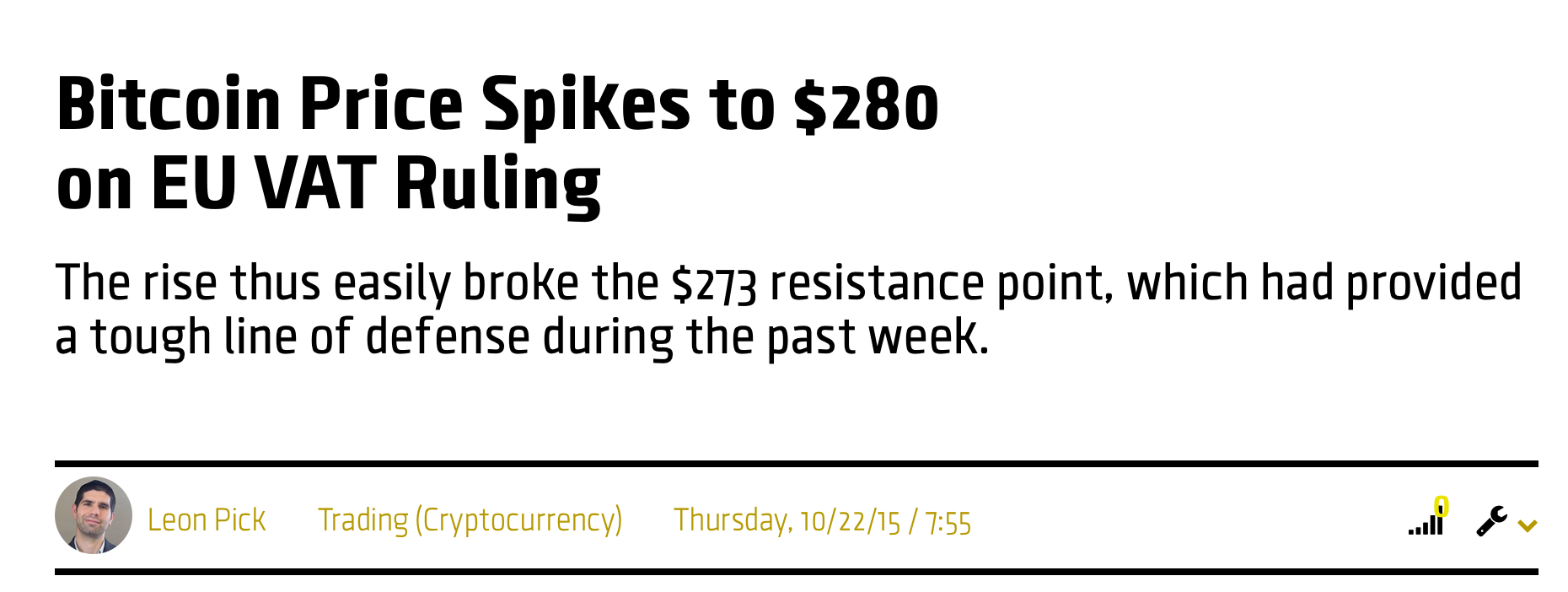 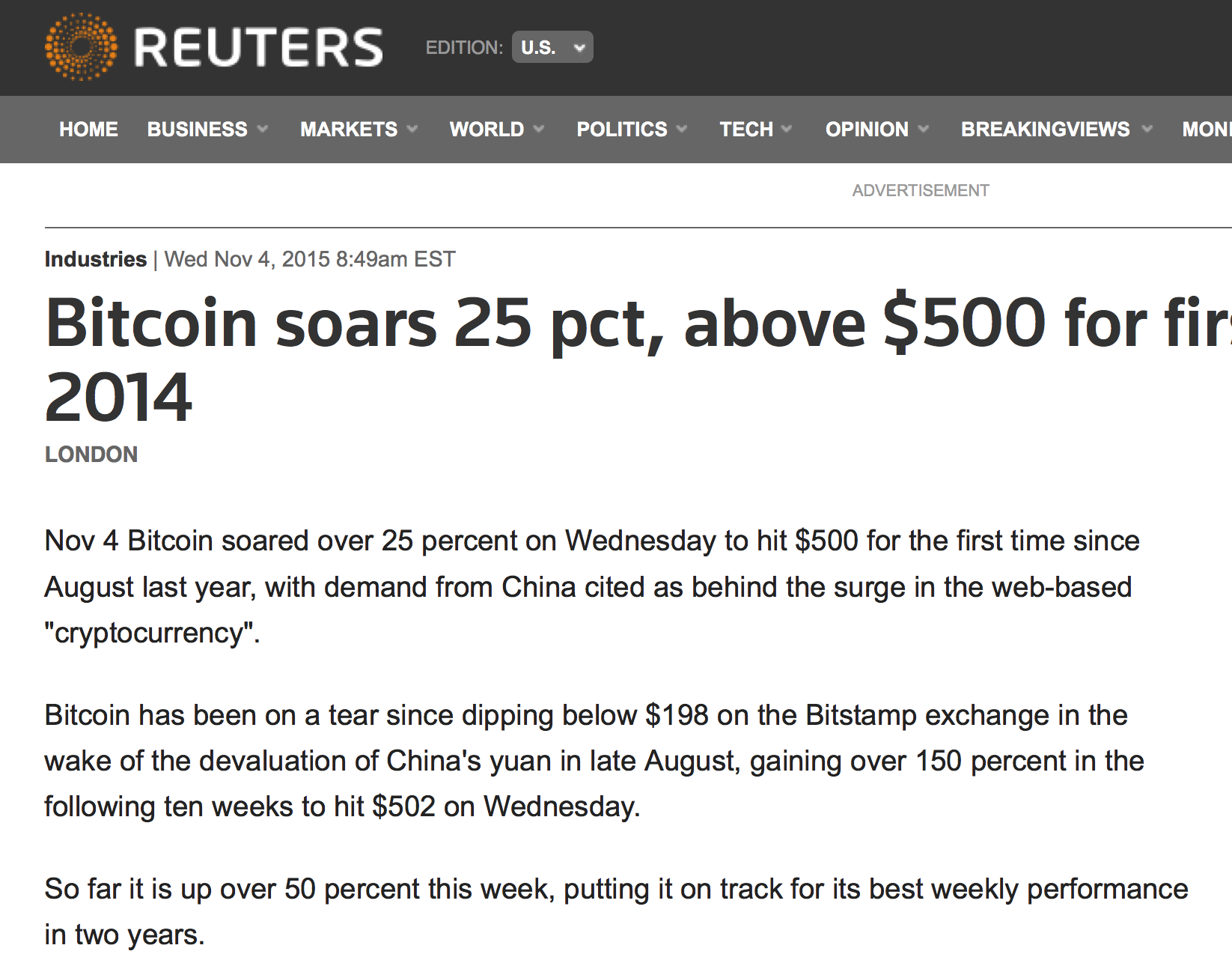 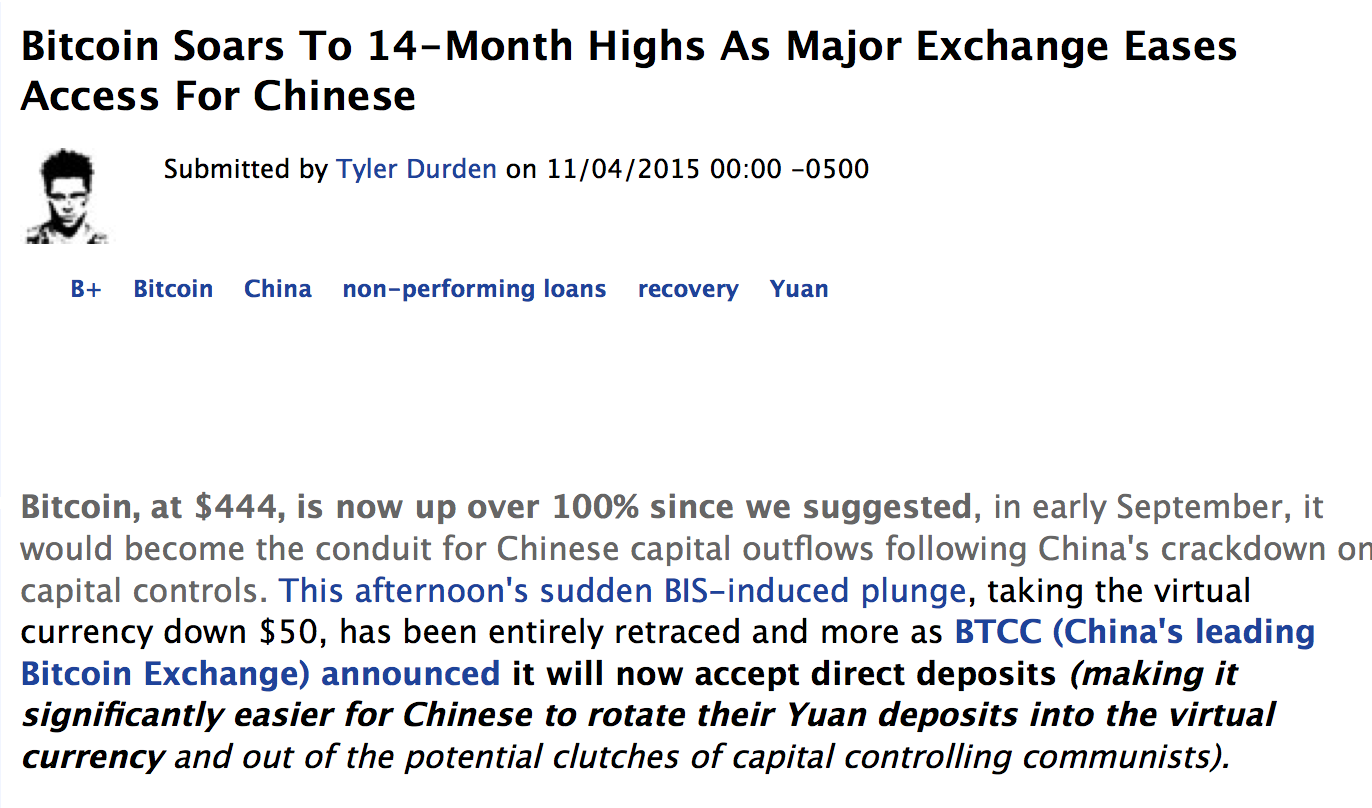 7
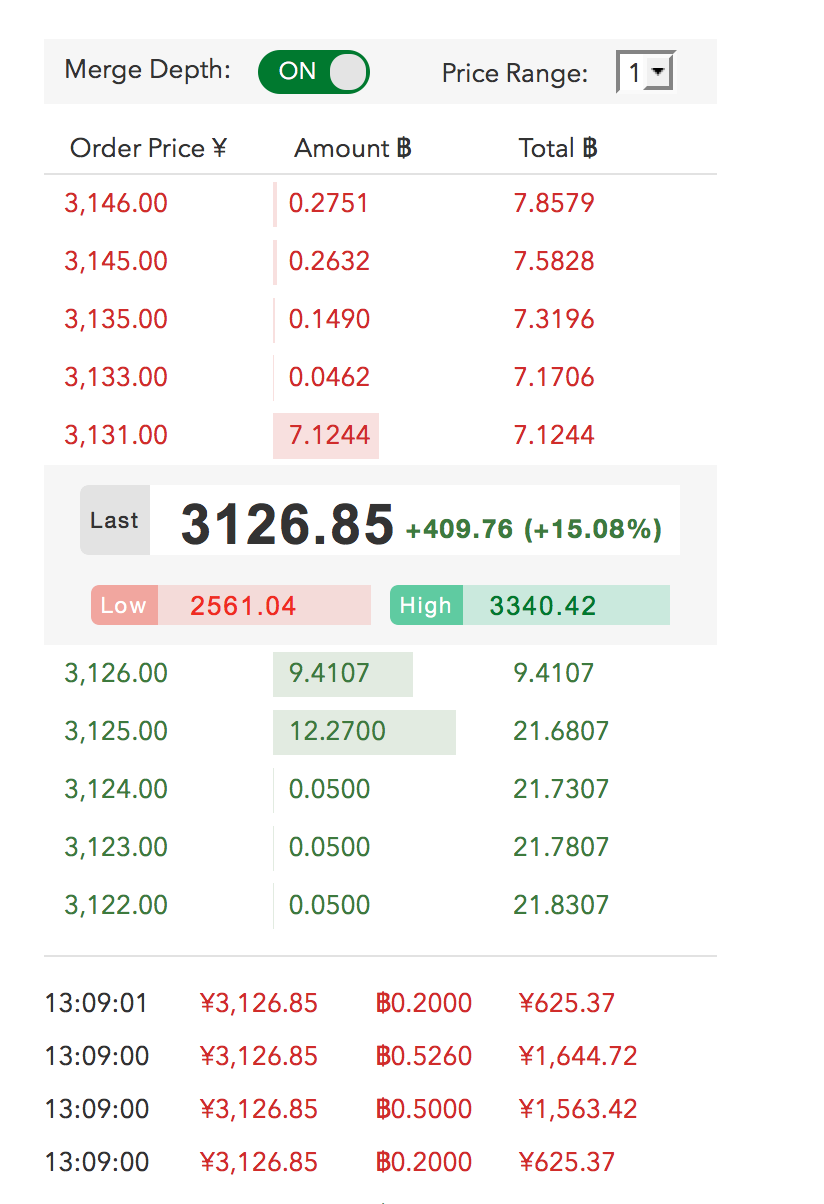 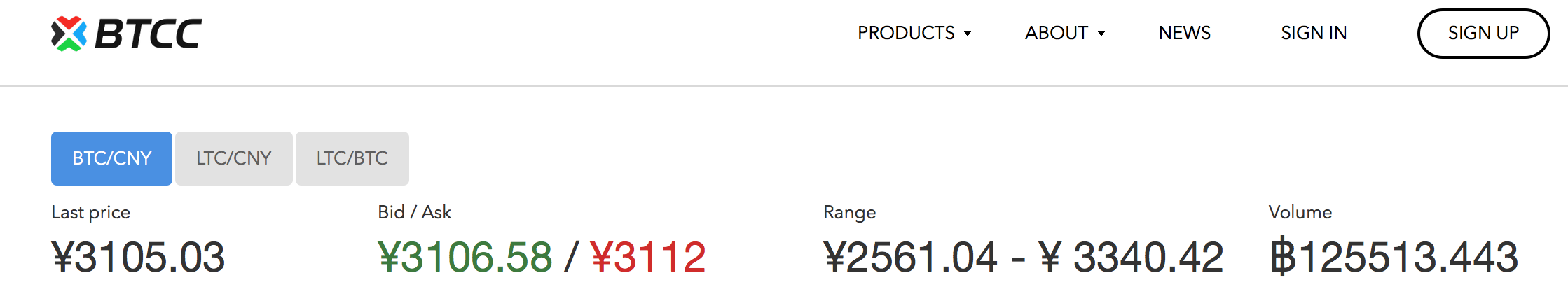 8
Anonymous Communication
Node A
Server
Client
Node C
Node B
9
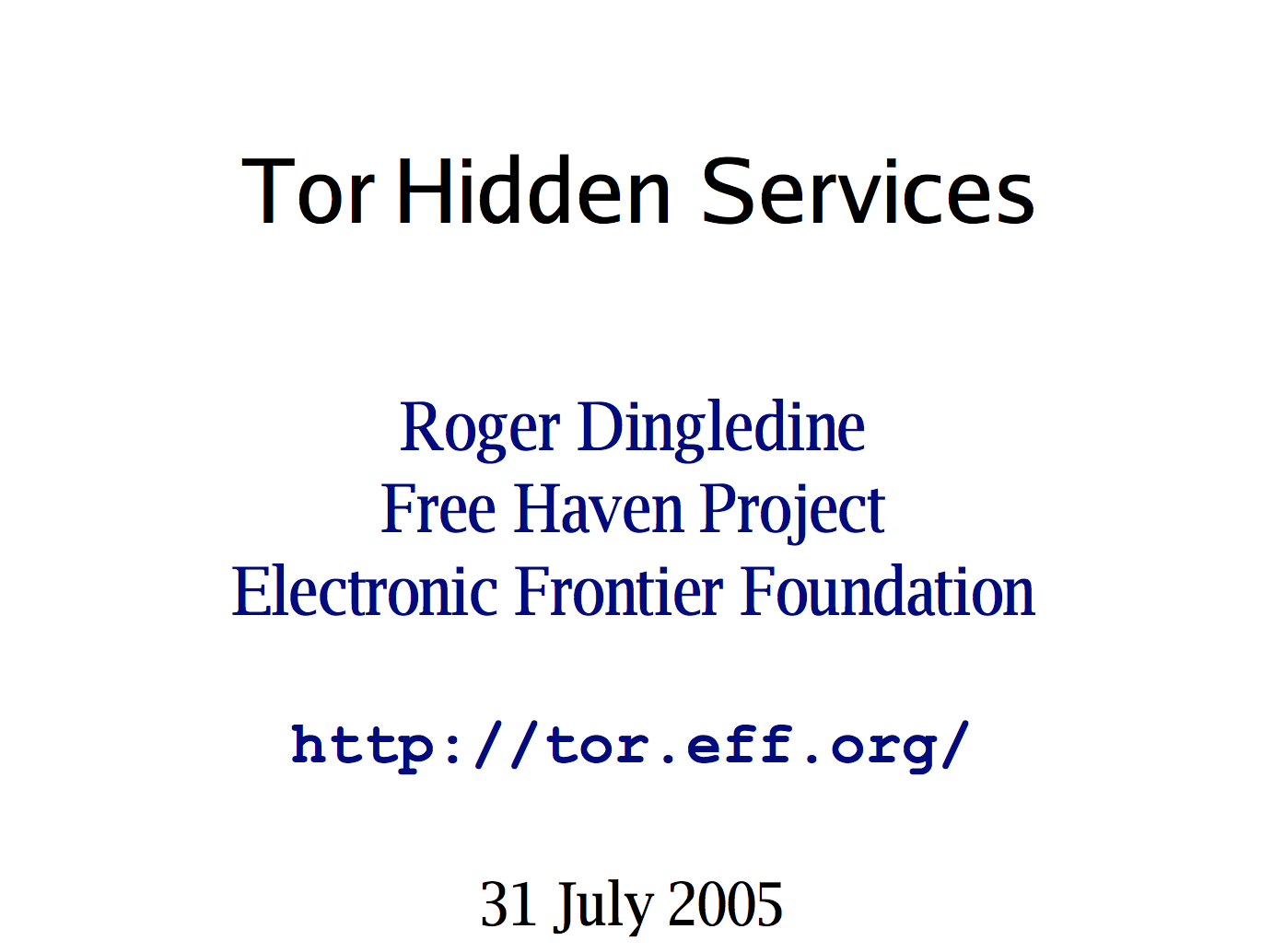 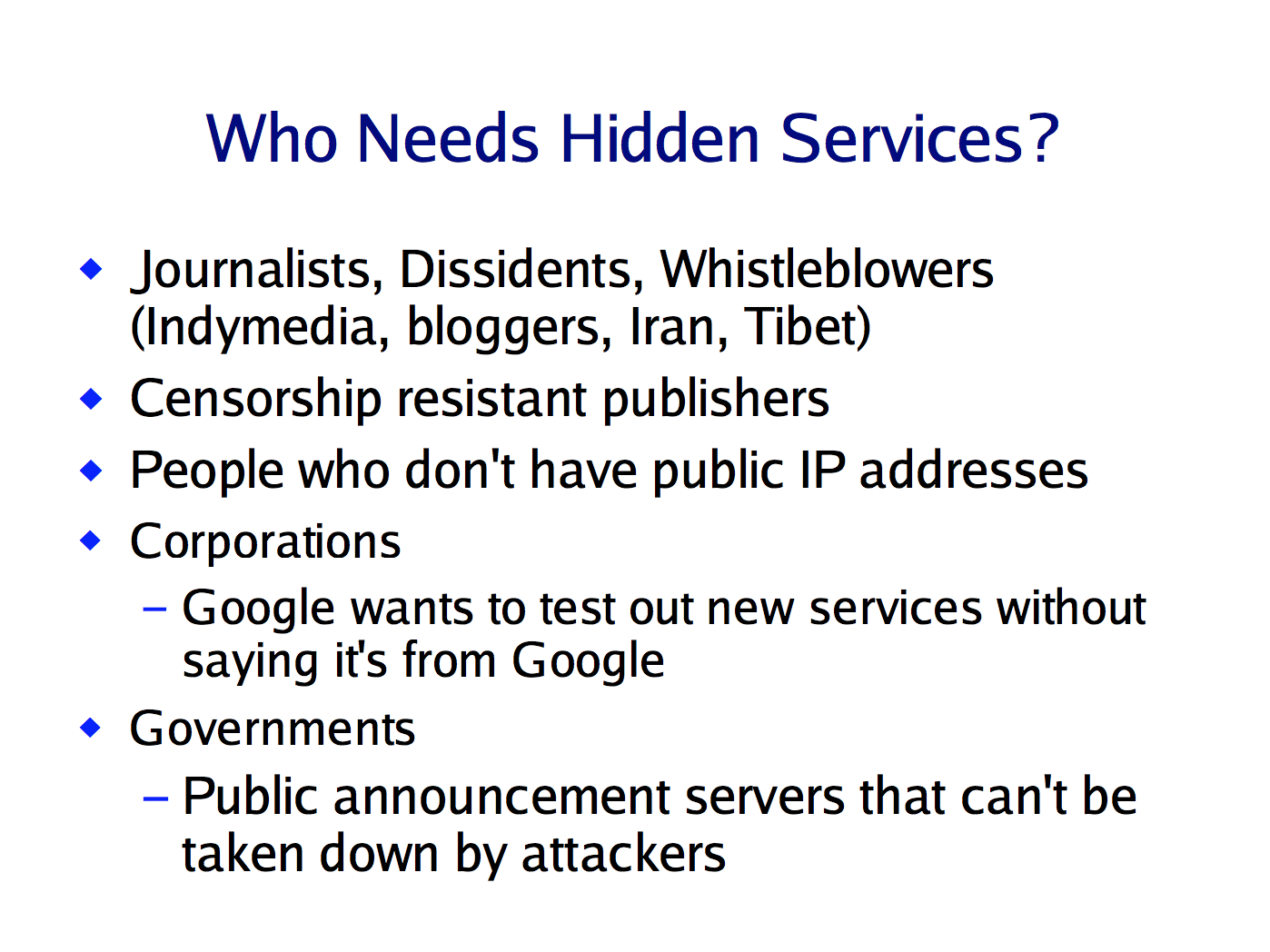 10
address = first 10 bytes of H(public)
Generate key pair
silkroadvb5piz3r.onion
facebookcorewwwi.onion
private
public
11
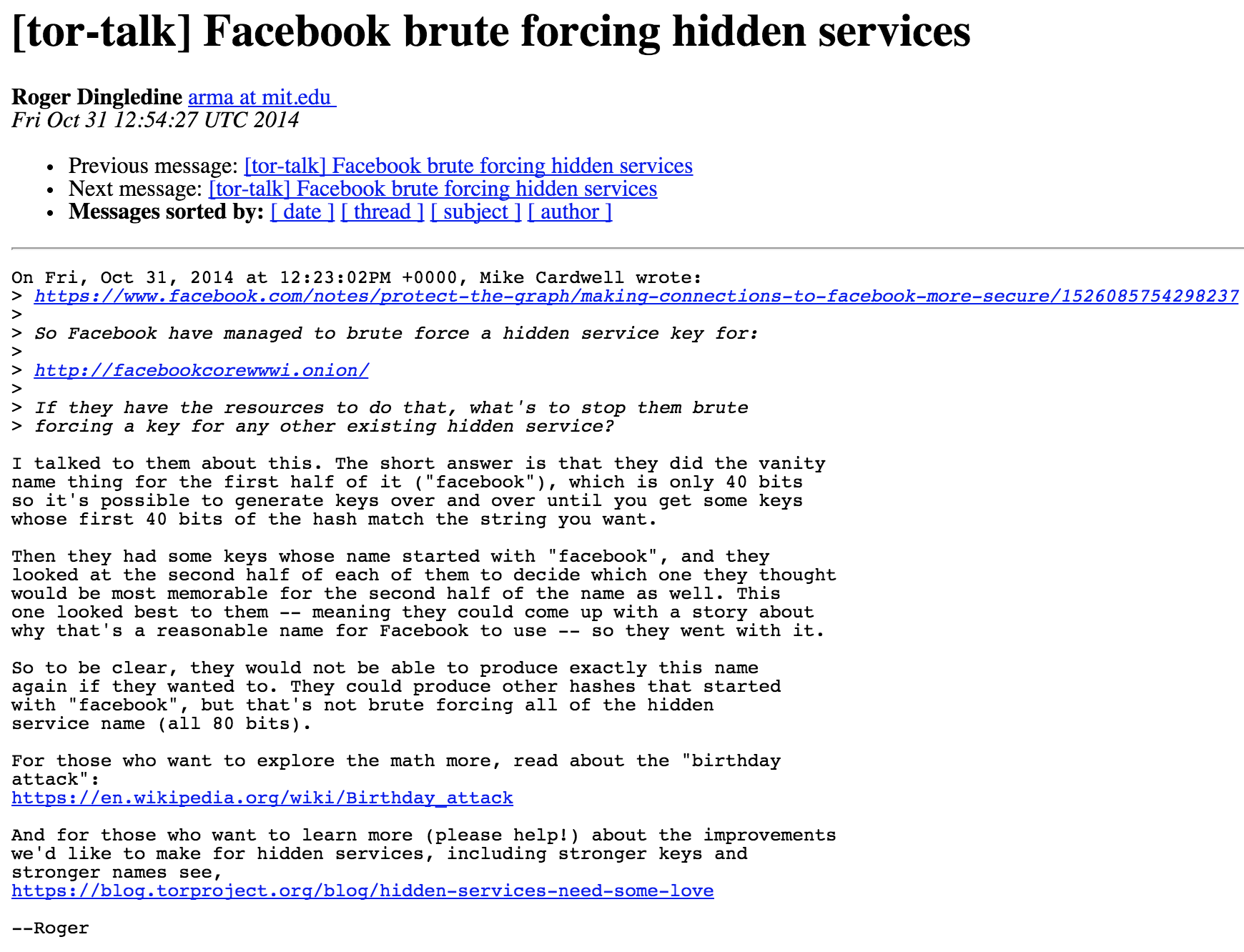 address = first 10 bytes of H(public)
Generate key pair
silkroadvb5piz3r.onion
facebookcorewwwi.onion
private
public
12
Directory Service
Hidden Server
2
Tor Link
Introduction Point (Tor Relay)
1
Client
3
13
Directory Service
Hidden Server
2
Tor Link
Introduction Point (Tor Relay)
1
Client
3
Rendezvous Point
(selected by Client)
4
14
Directory Service
Hidden Server
2
Tor Link
Introduction Point (Tor Relay)
1
Client
3
5
Rendezvous Point
(selected by Client)
4
15
Directory Service
Hidden Server
2
1
Tor Link
Introduction Point (Tor Relay)
Client
3
6
5
Rendezvous Point
(selected by Client)
4
16
Directory Service
Hidden Server
2
1
Tor Link
Introduction Point (Tor Relay)
Client
3
6
5
4
channel between client and server,
both only learn Rendezvous Point IP
Rendezvous Point
(selected by Client)
17
IEEE Security and Privacy 2006
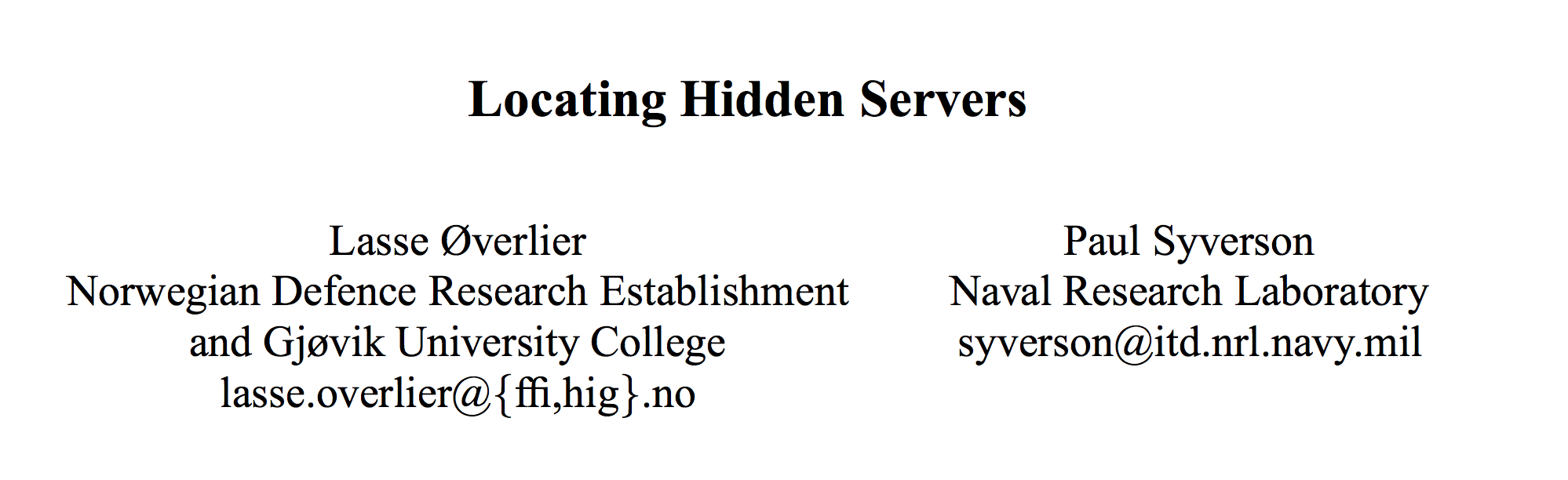 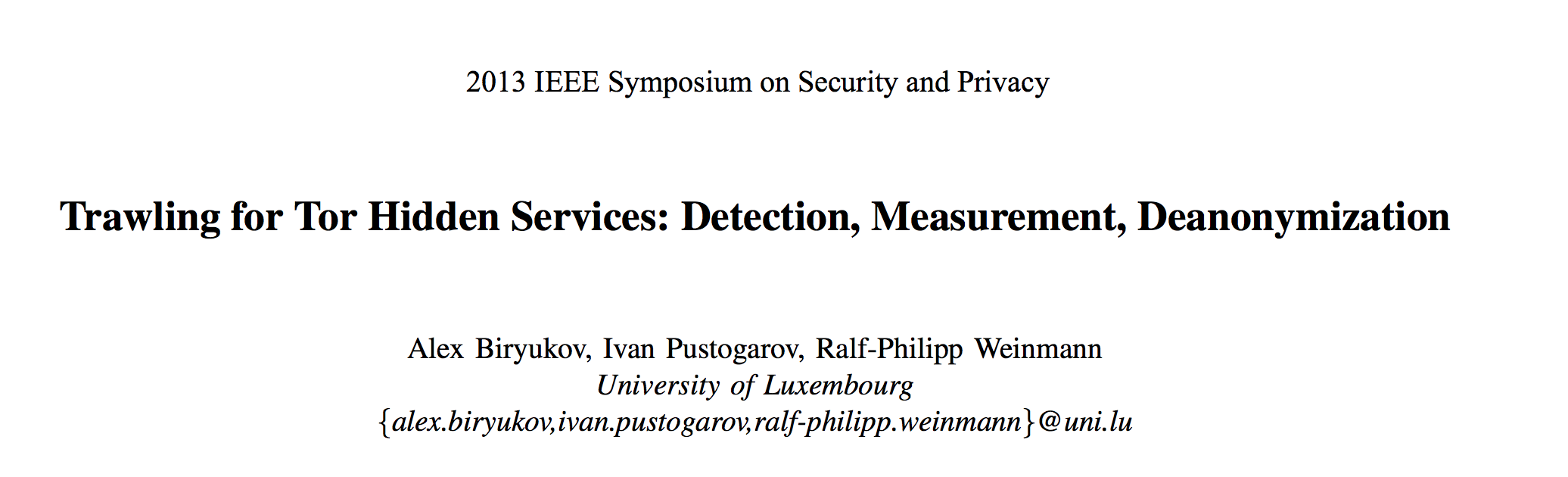 18
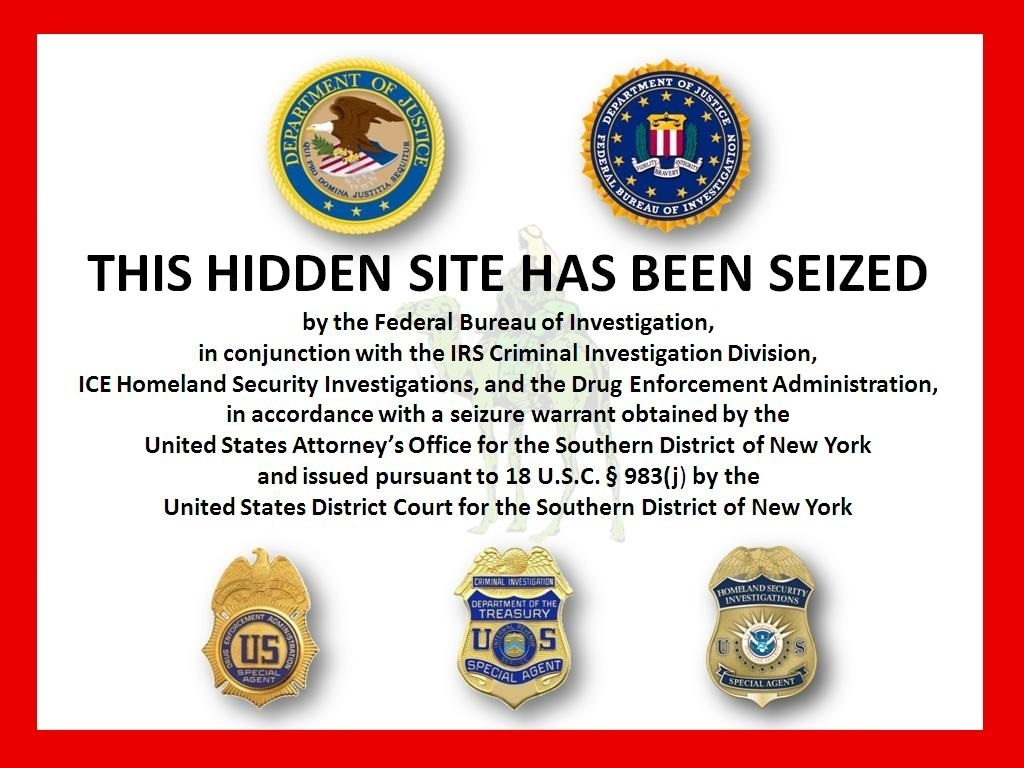 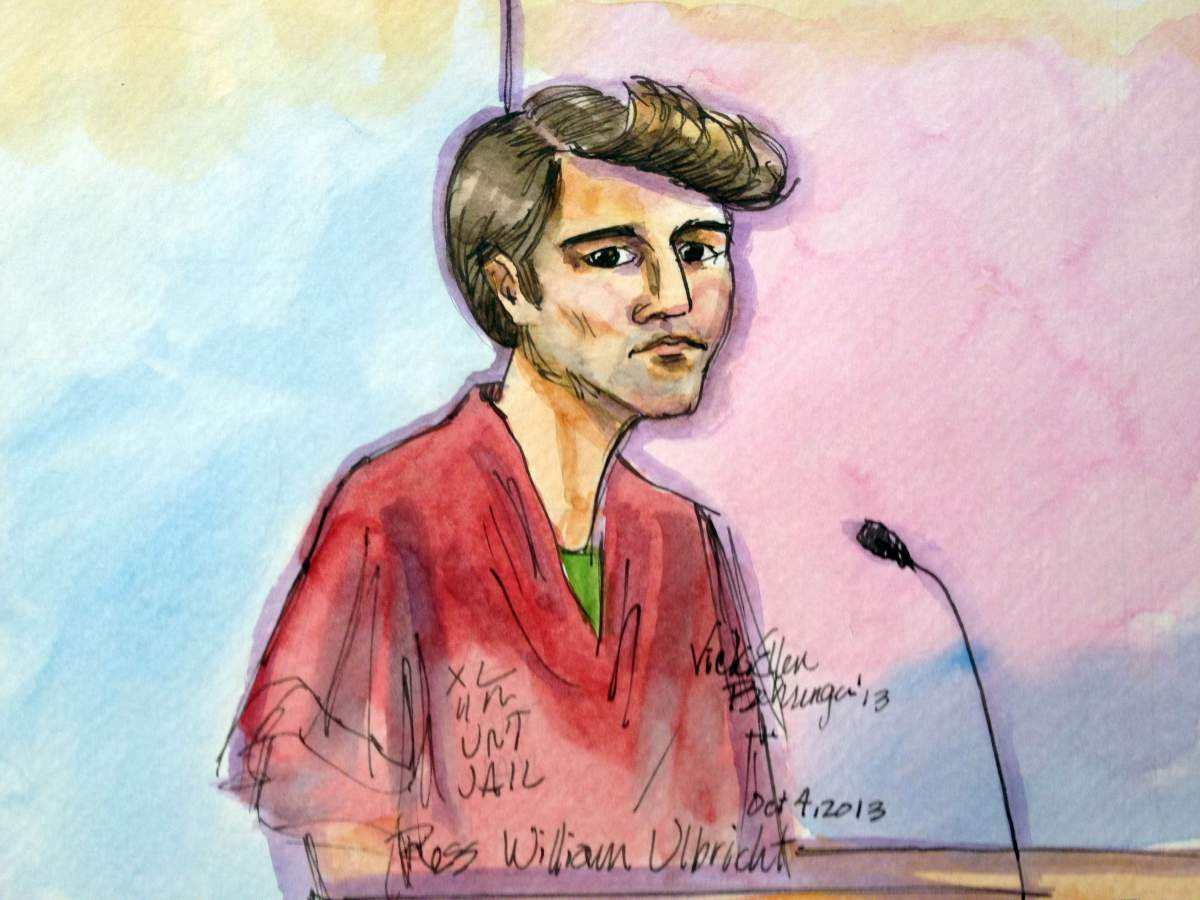 How did the FBI find the Silk Road Server?
19
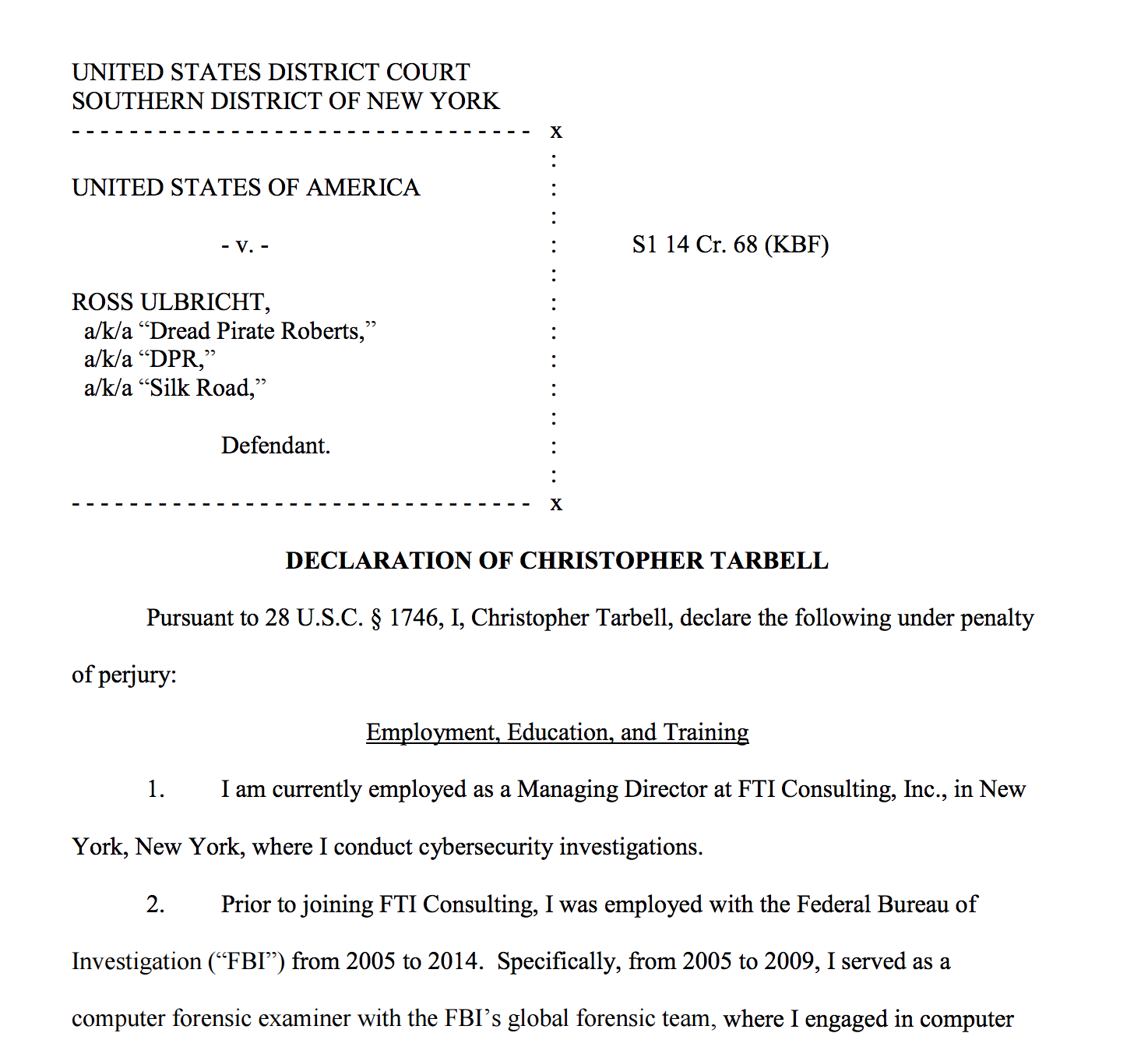 20
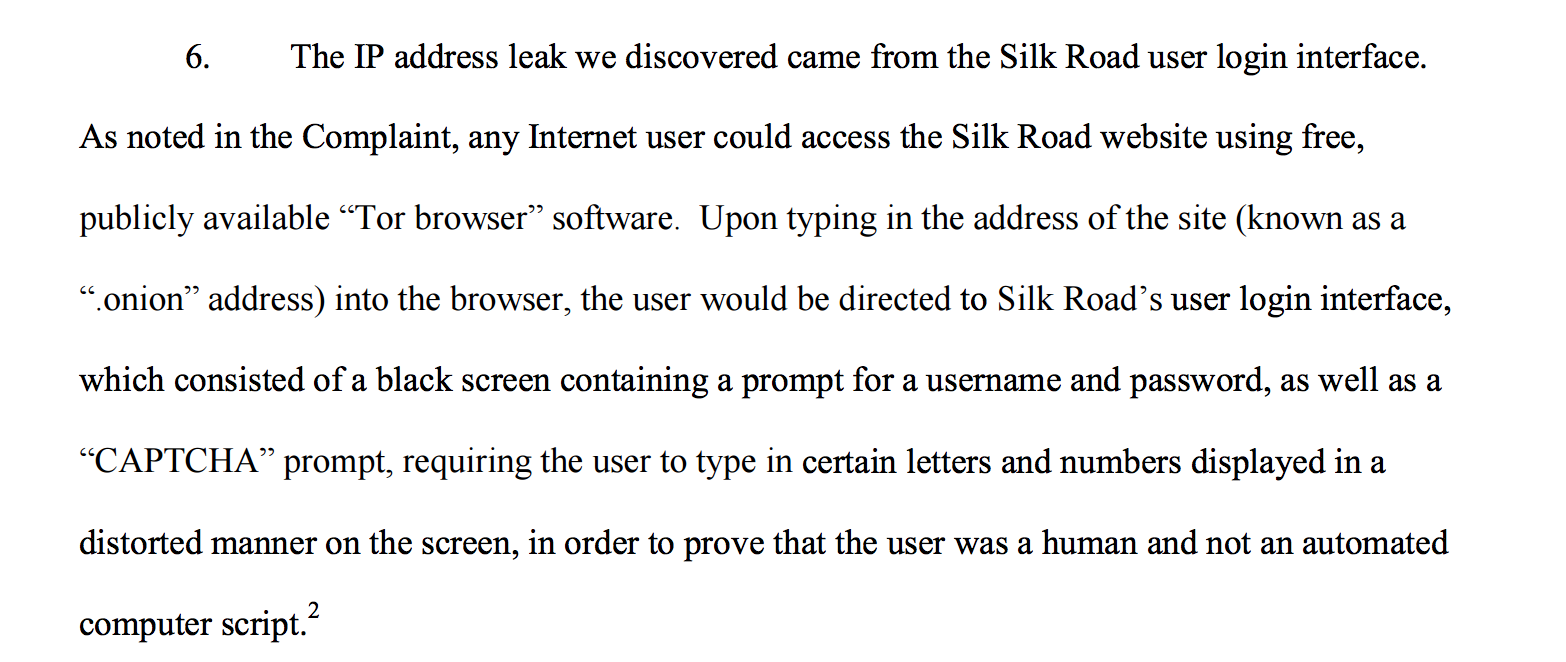 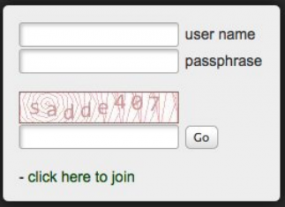 21
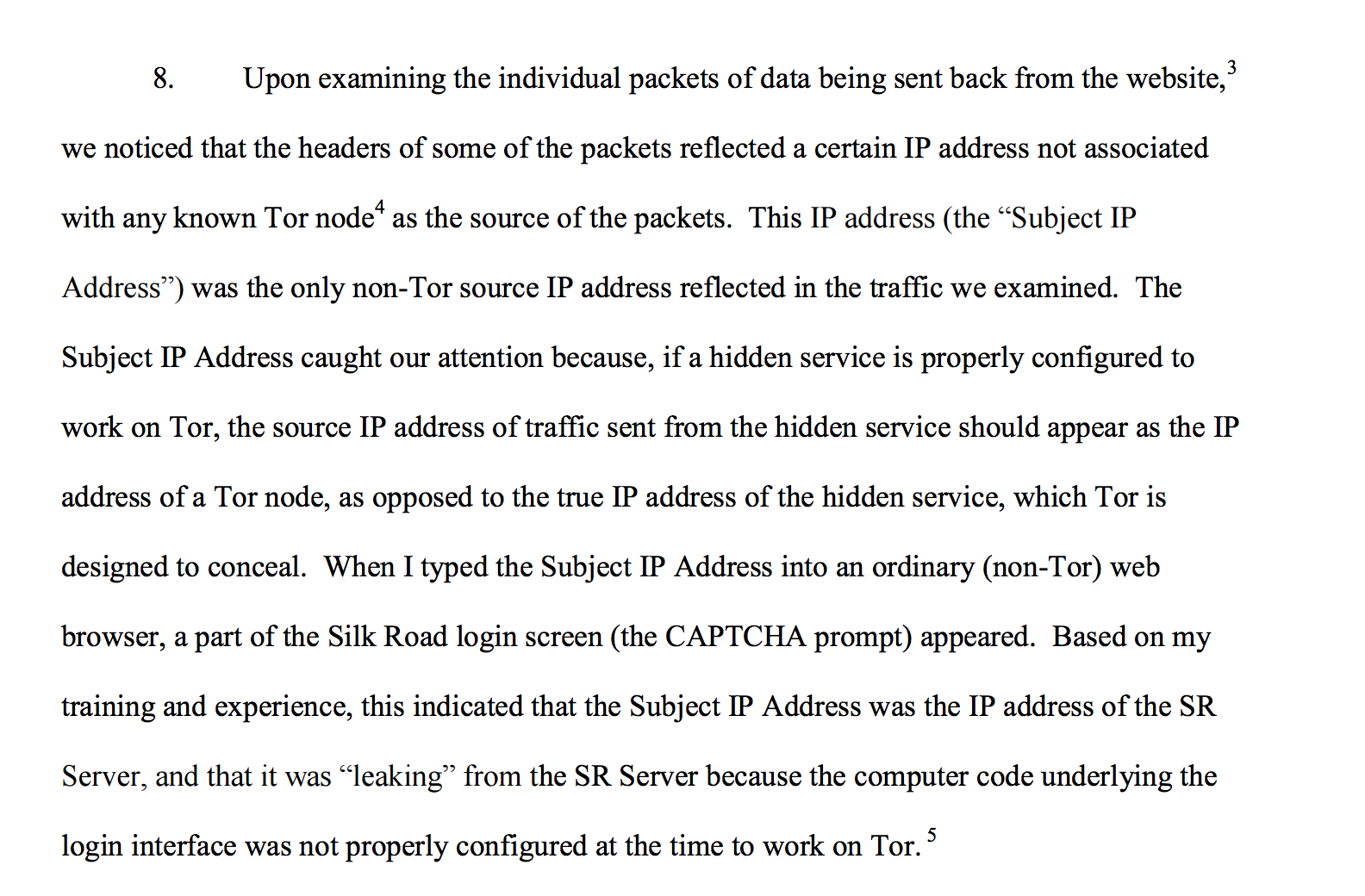 22
Architecture of Silk Road
23
Back end server configuration:
(released by FBI)
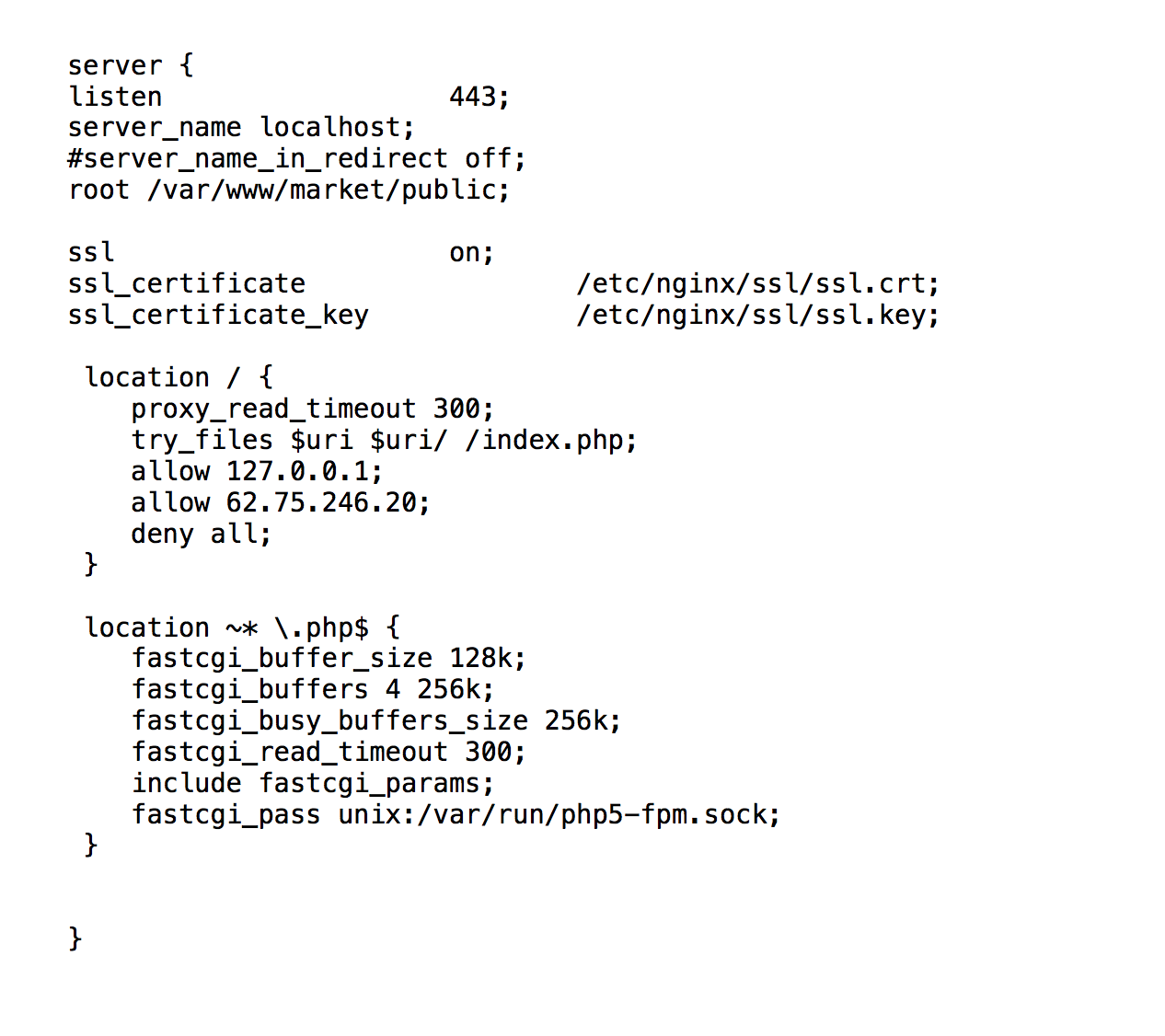 24
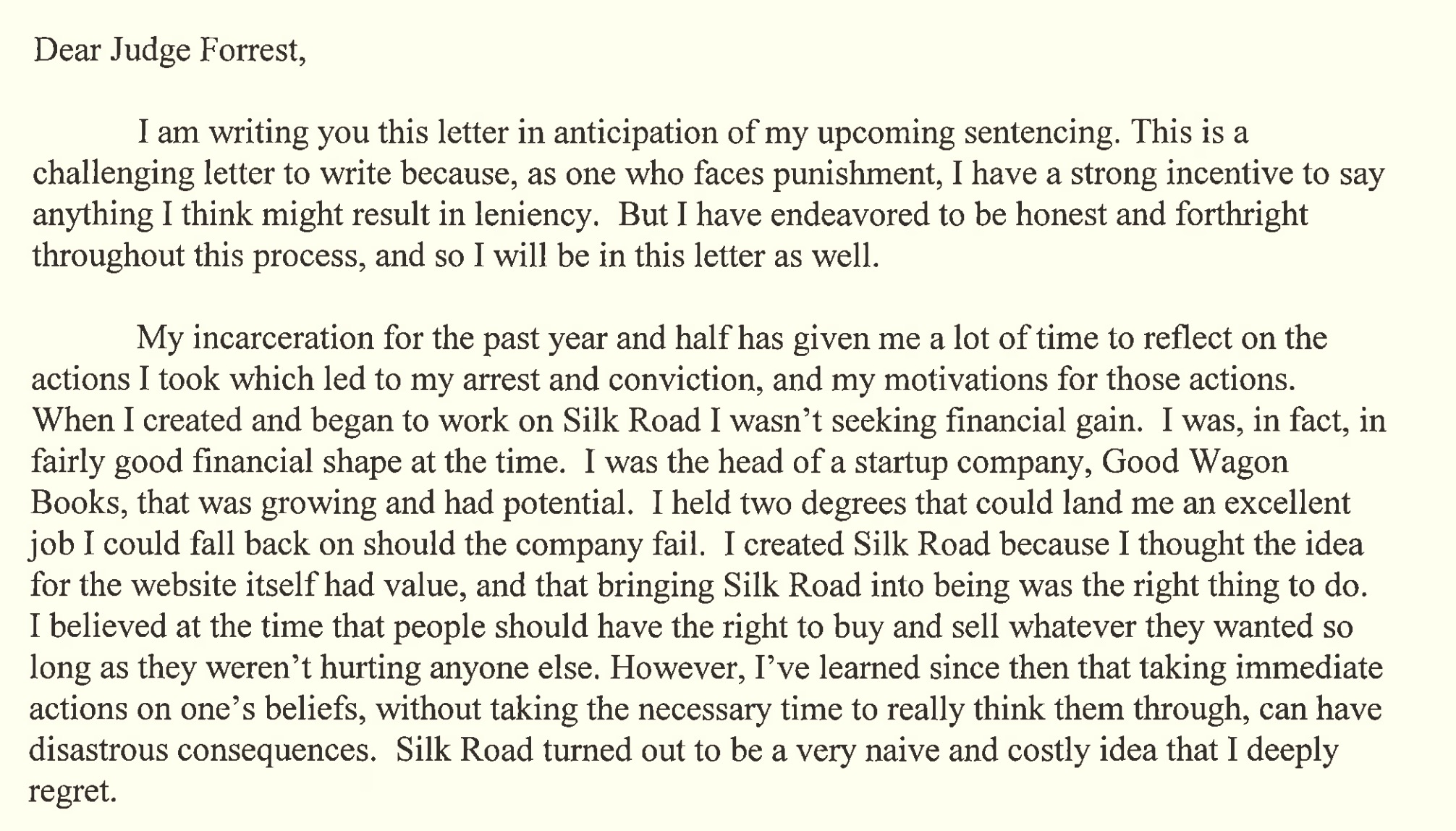 Ross Ulbrict’s sentencing letter
25
https://blockchain.info/address/1F1tAaz5x1HUXrCNLbtMDqcw6o5GNn4xqX
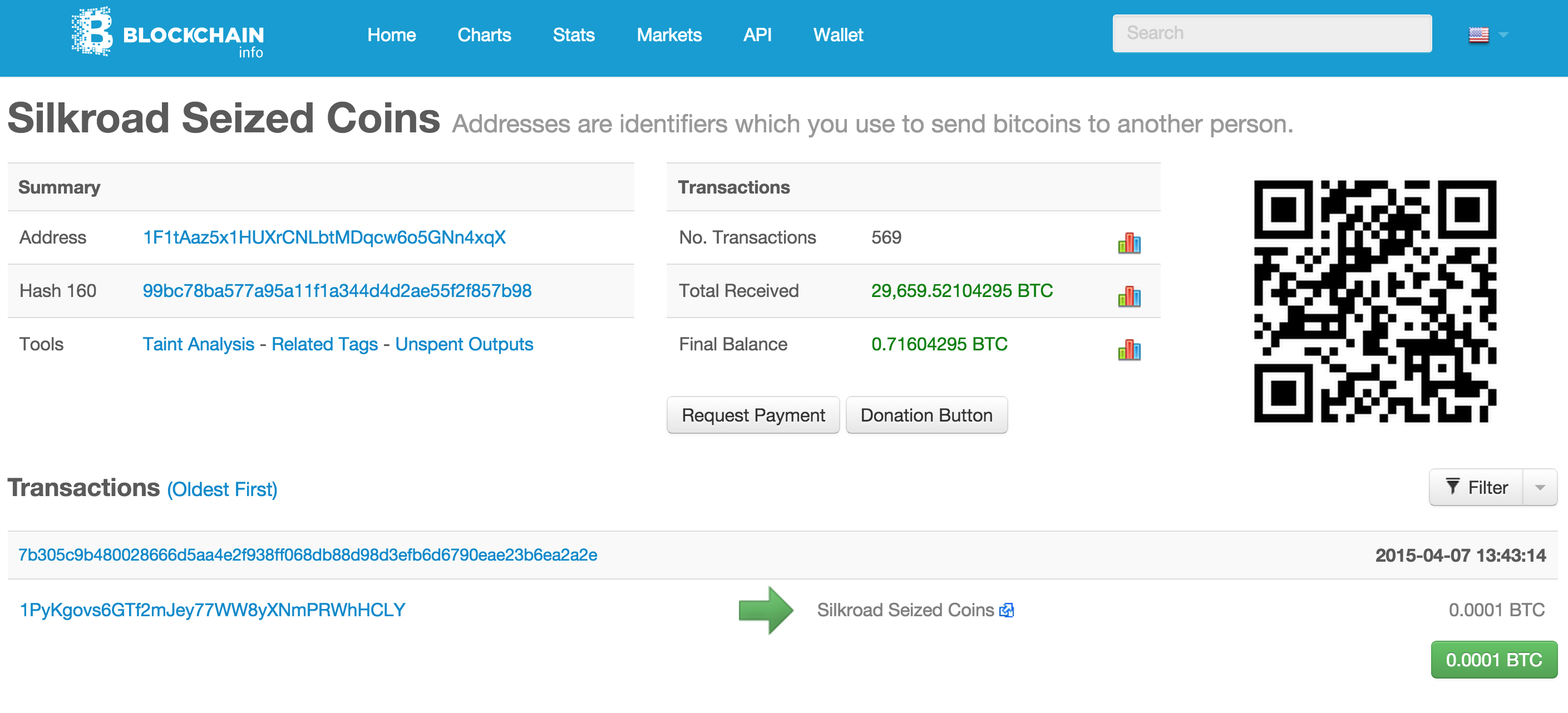 26
https://blockchain.info/address/1F1tAaz5x1HUXrCNLbtMDqcw6o5GNn4xqX
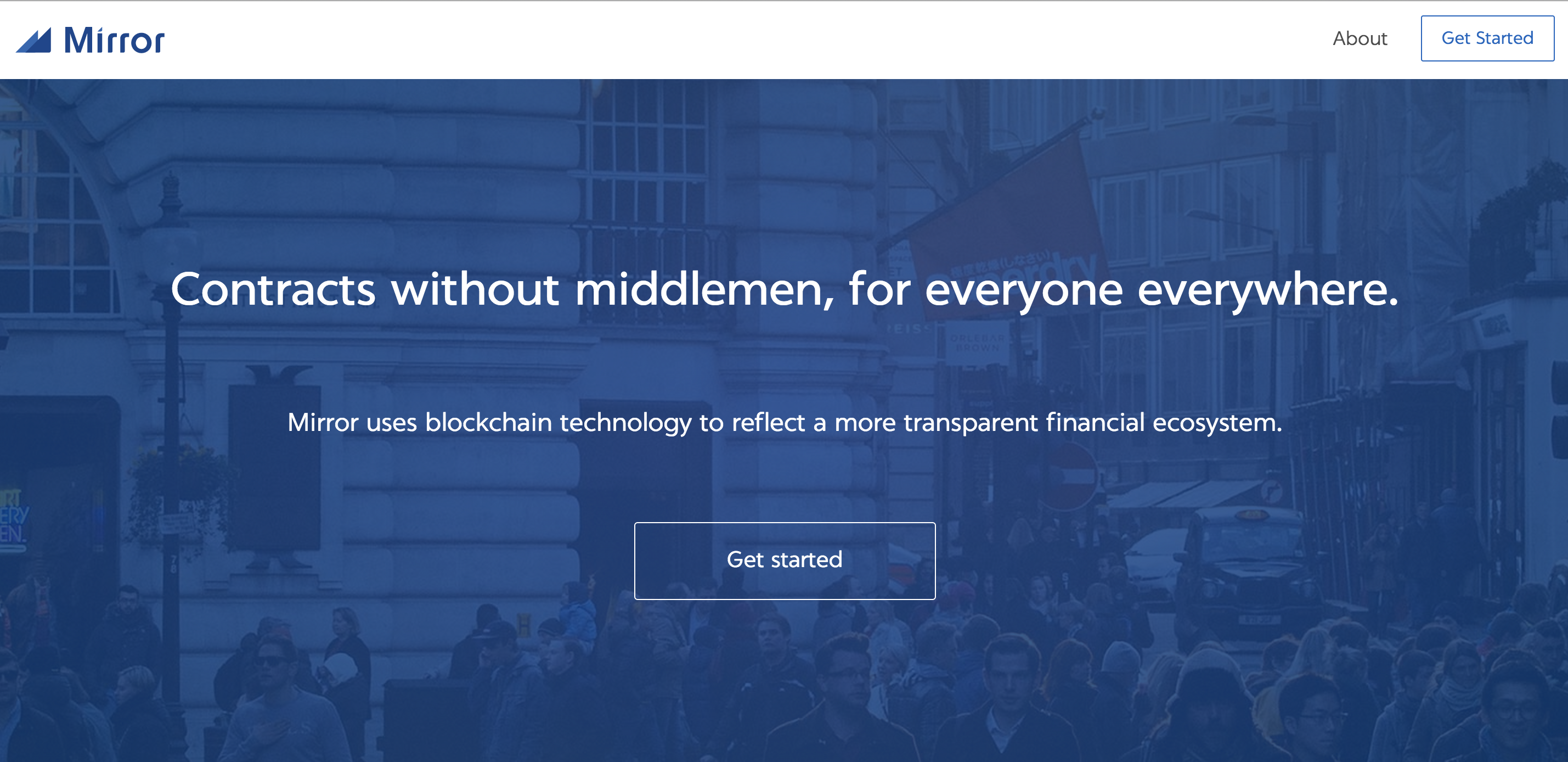 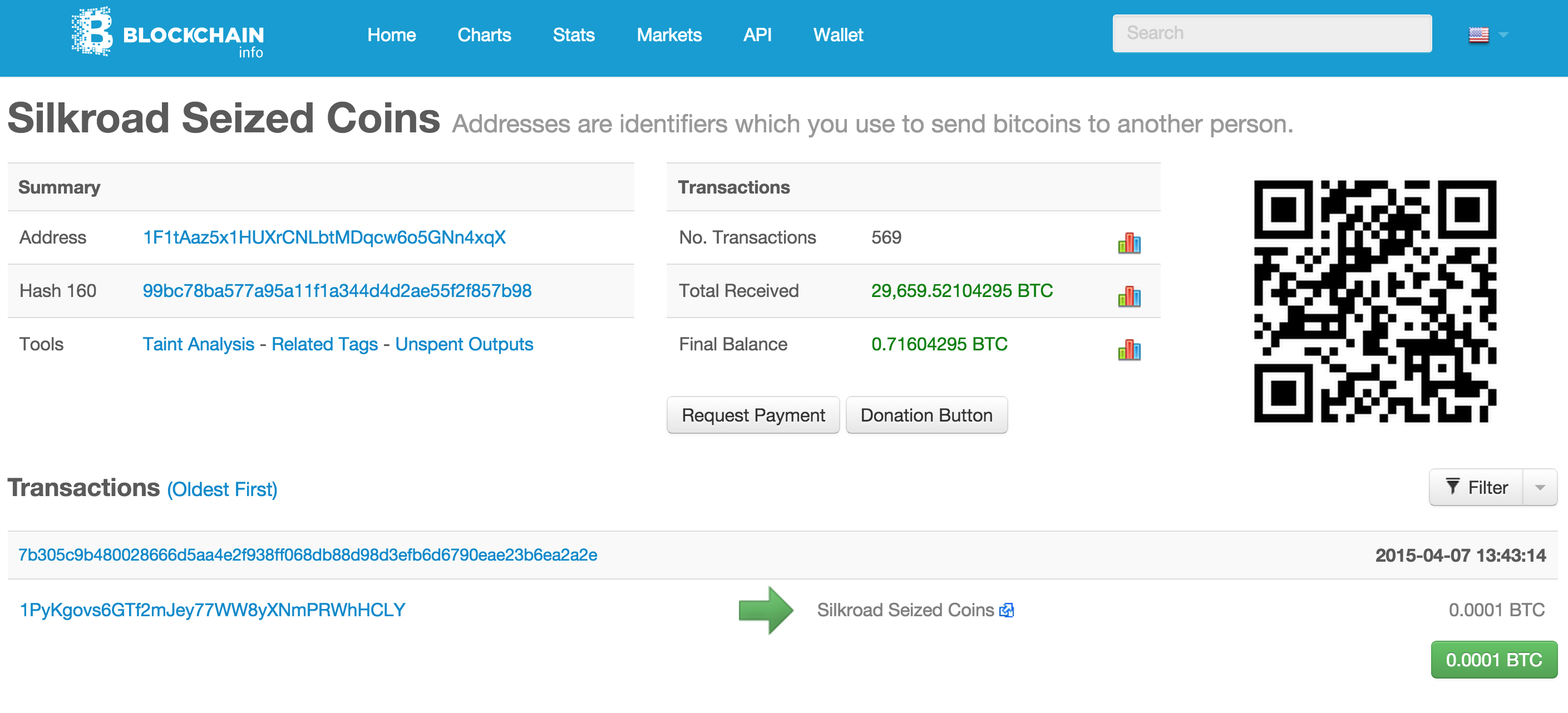 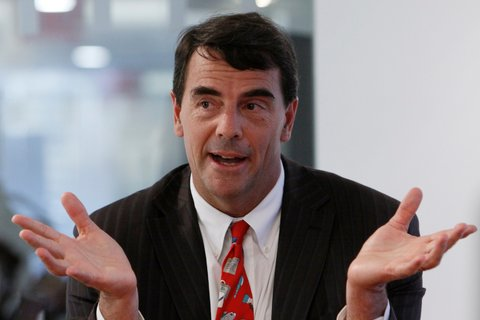 Tim Draper (VC) ~$19M?
27
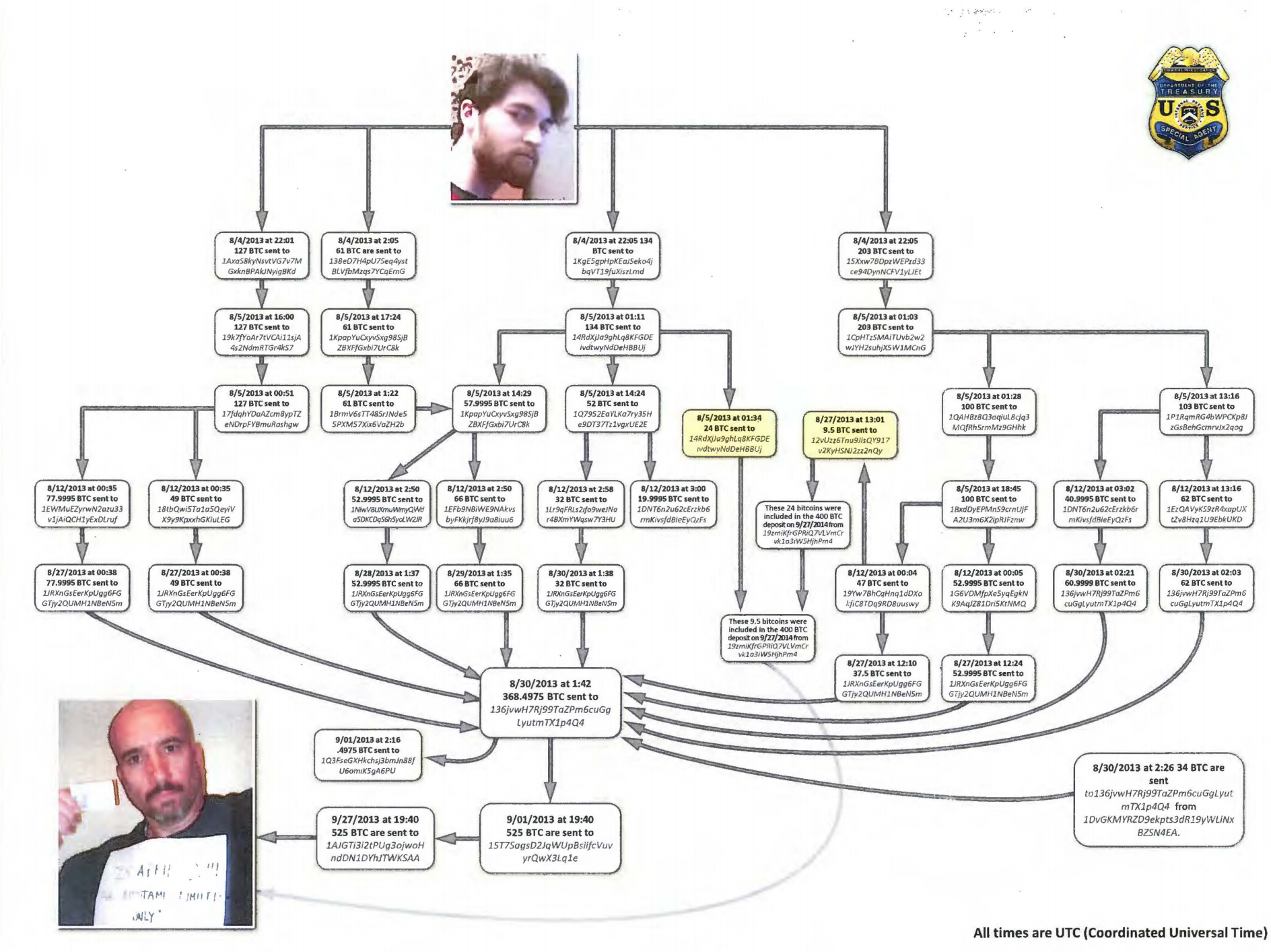 Exhibit B
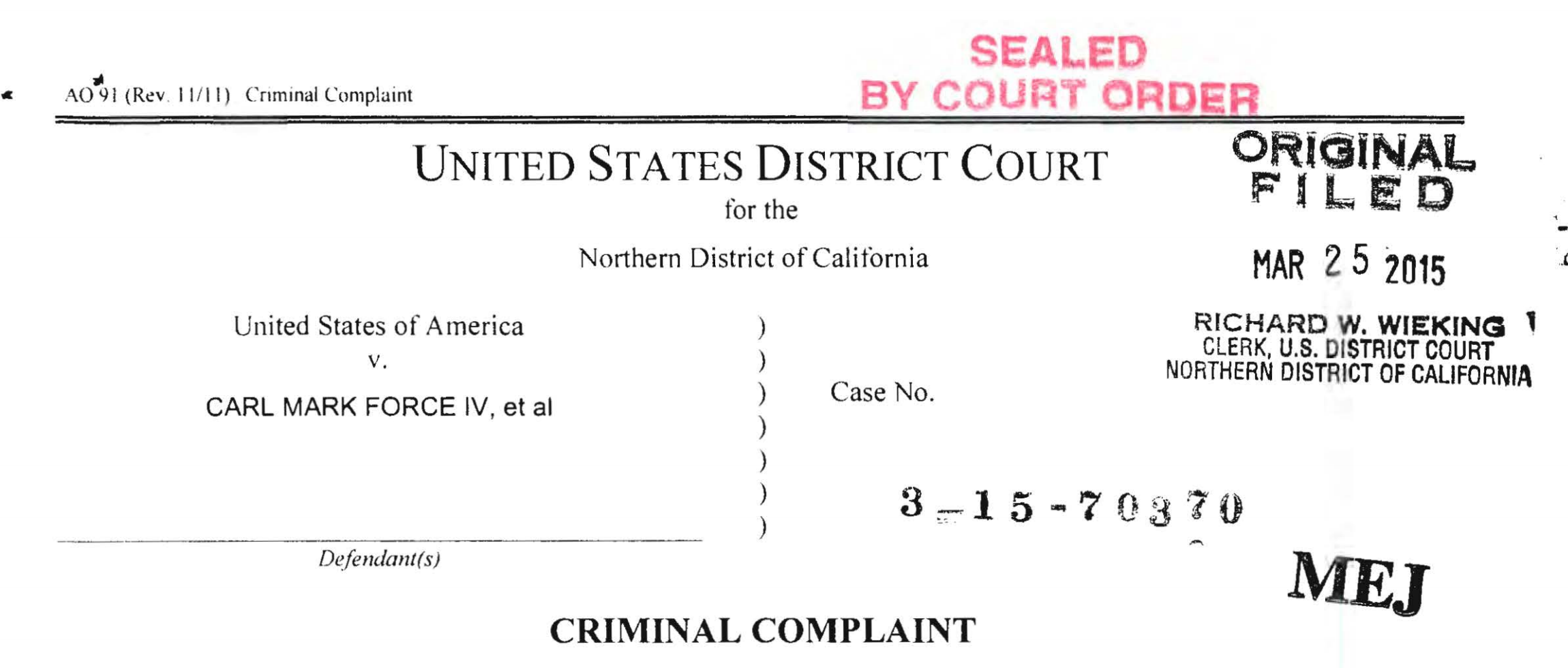 Life in Prison
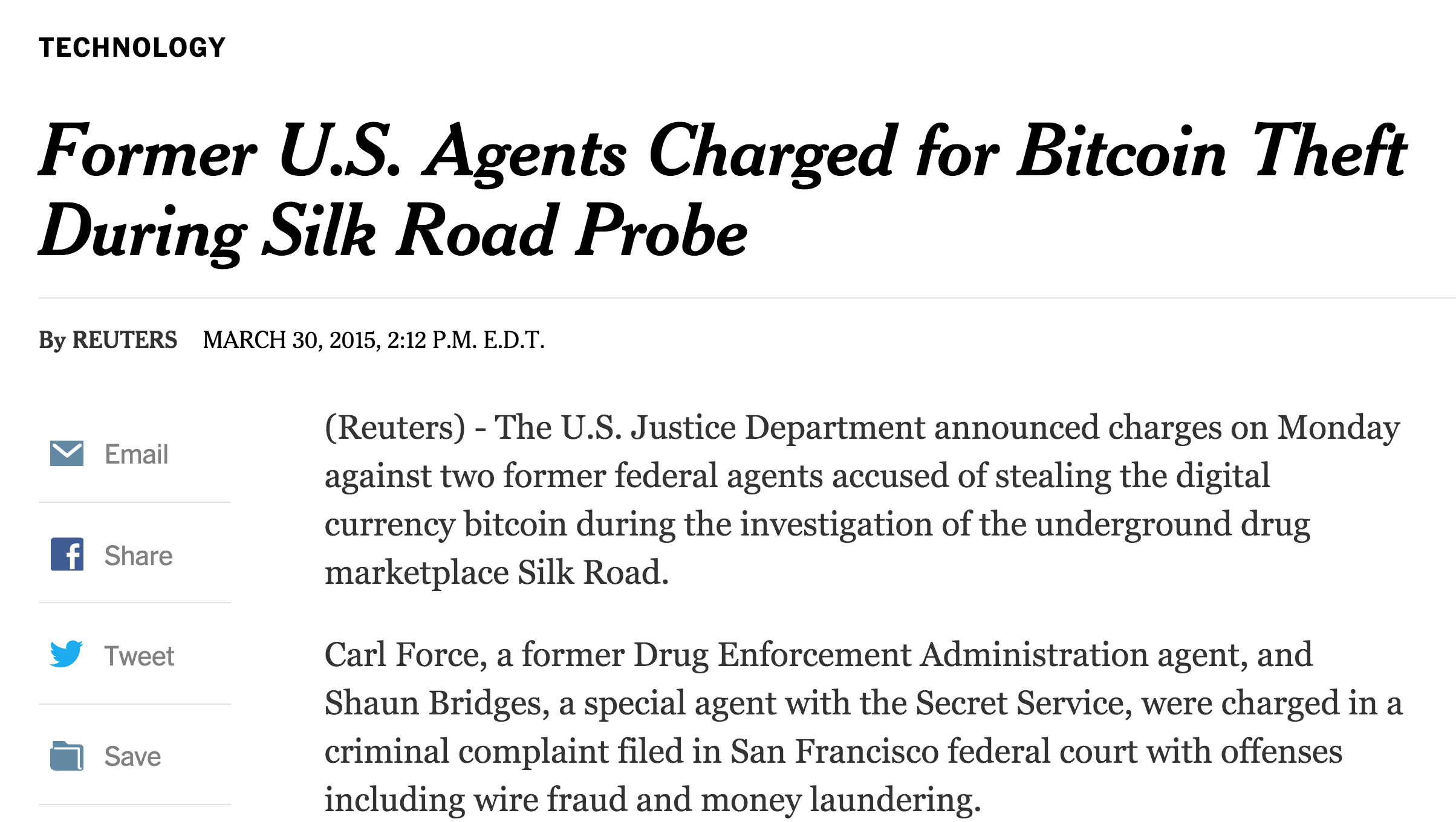 78 months
28
Zero Knowledge
29
Charge
Problem Set 3 due Sunday
Upcoming office hours:
	Now: 3:30-4:30pm (Samee, Rice 442)
	Thursday: 2:30-3:30pm (Dave, Rice 507)
30